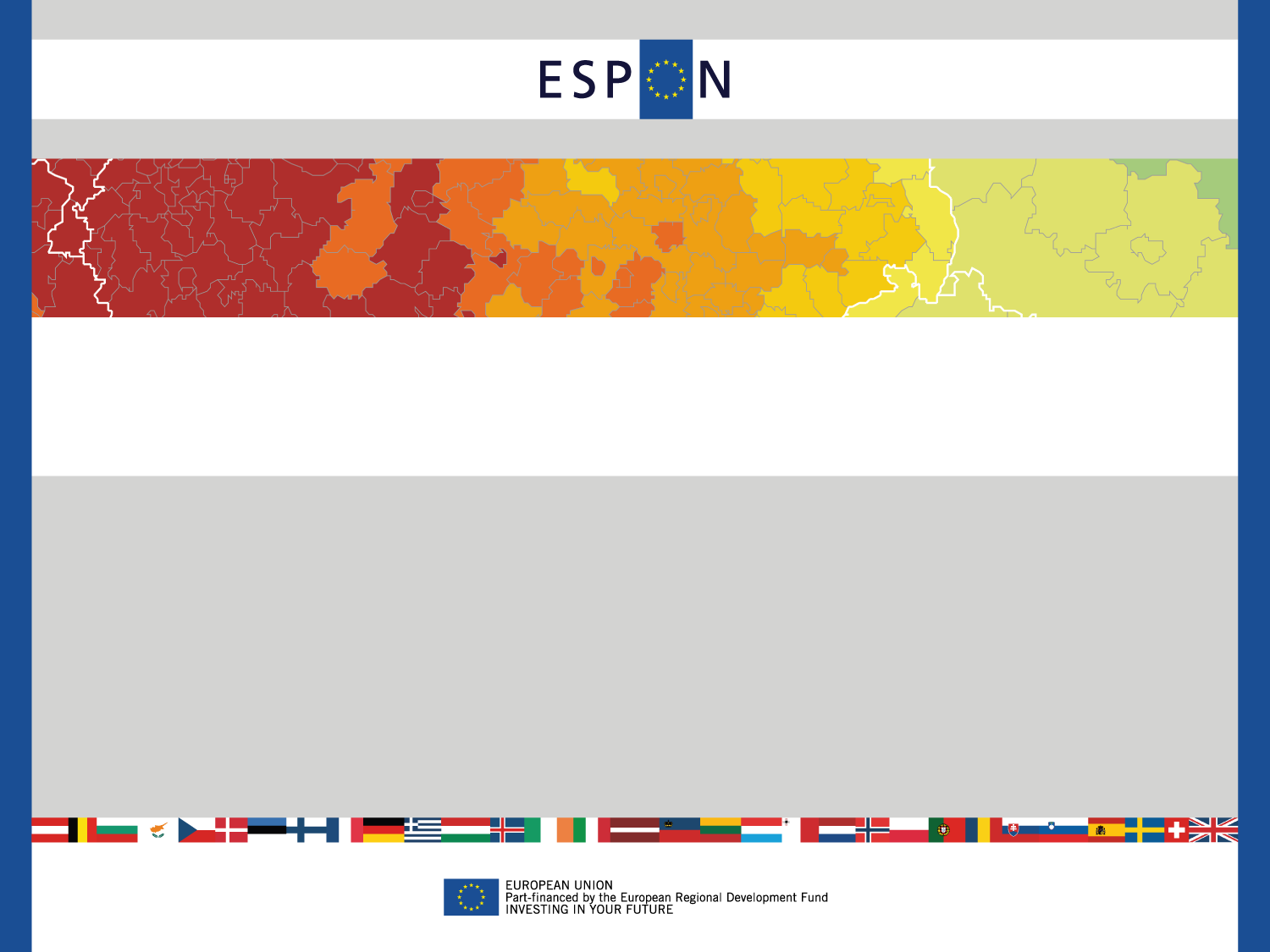 European Seas and Territorial Development
Opportunities and Risks (ESaTDOR)
Dave Shaw and Lynne McGowan
Liverpool University, UK
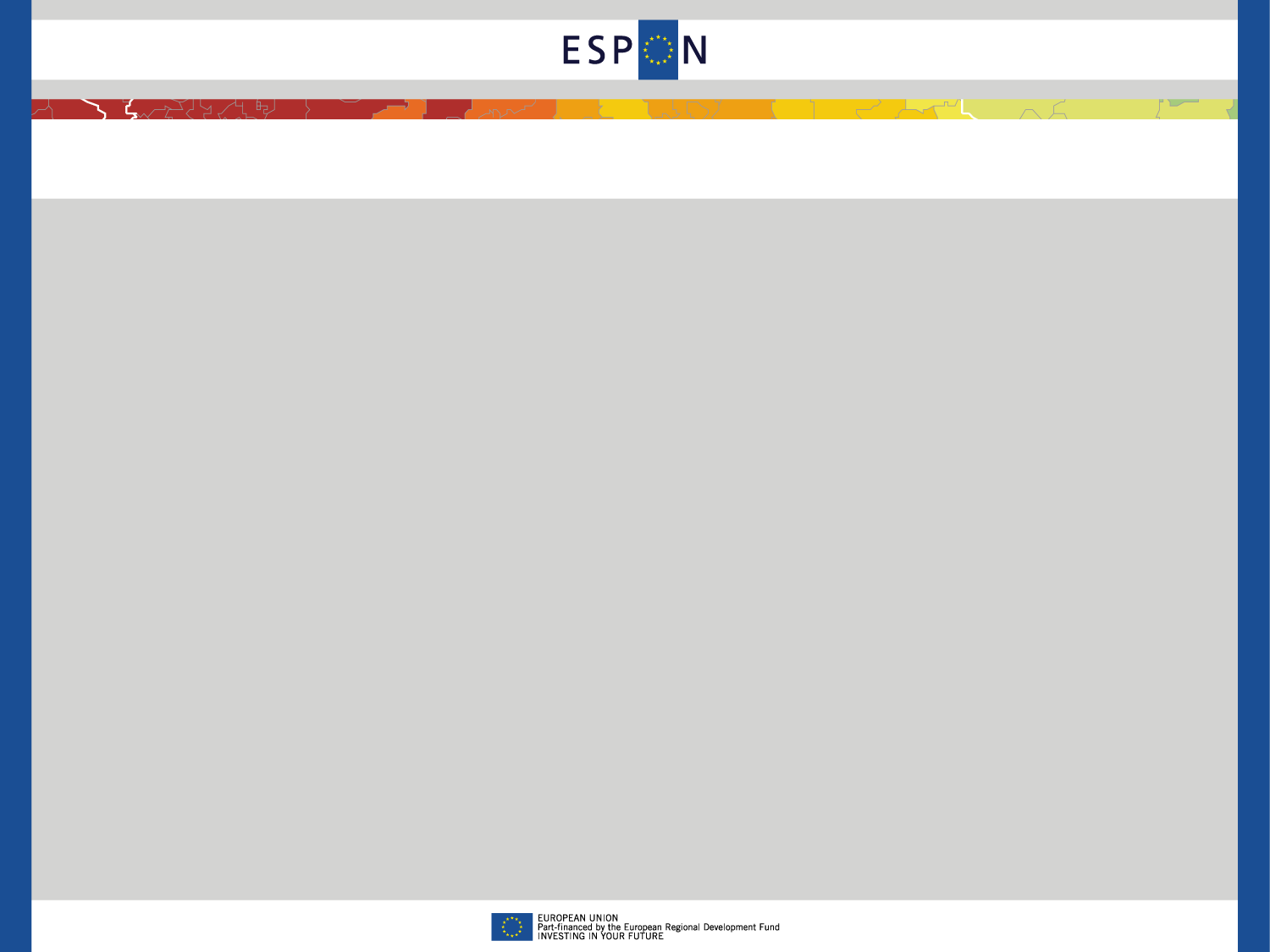 STEPPING INTO THE WATER
ESPON (DG Regio): promoting territorial cohesion through research into spatial patterns and potentialities across Europe

Traditionally focused on land as the locus of spatiality:  the sea perceived as a hindrance to cohesion?

Growing awareness of territorial dimensions of European seas, following EU maritime policy

Taking the territorial beyond the terrestrial

Hence first ESPON project to consider marine space as integral to European territory: ESaTDOR
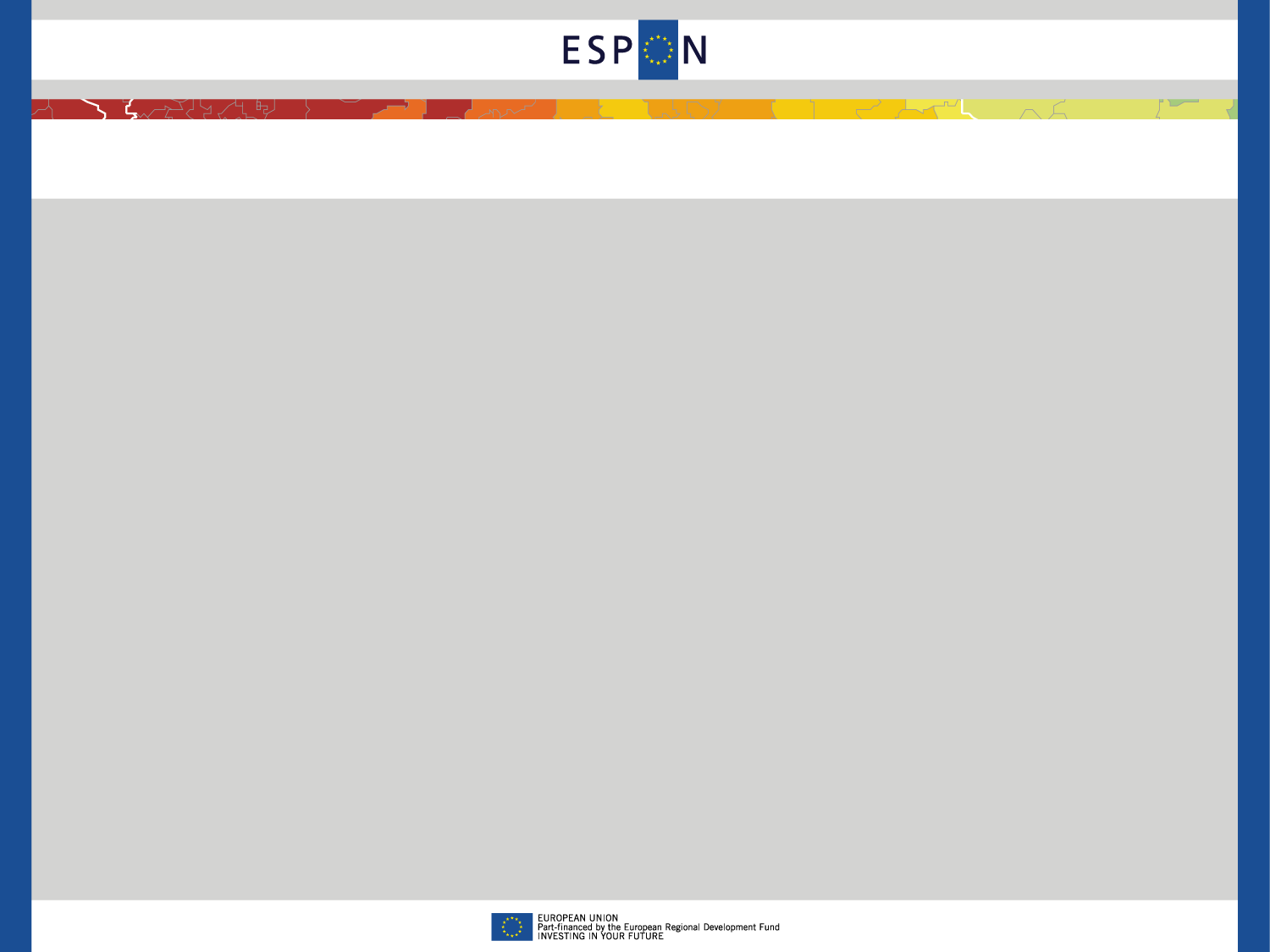 EU TERRITORIAL AGENDA 2020
Europe 2020 emphasises need for social, economic and territorial cohesion:

“Maritime activities are essential for territorial cohesion in Europe… The Marine Strategy Framework Directive and EU Integrated Maritime Policy call for coordinated actions from Member States on Maritime Spatial Planning. Such planning should be integrated into the existing planning systems to enable harmonious and sustainable development of a land-sea continuum.”

(Informal Ministerial Meeting of Ministers responsible for
Spatial Planning and Territorial Development, 2011, para55)
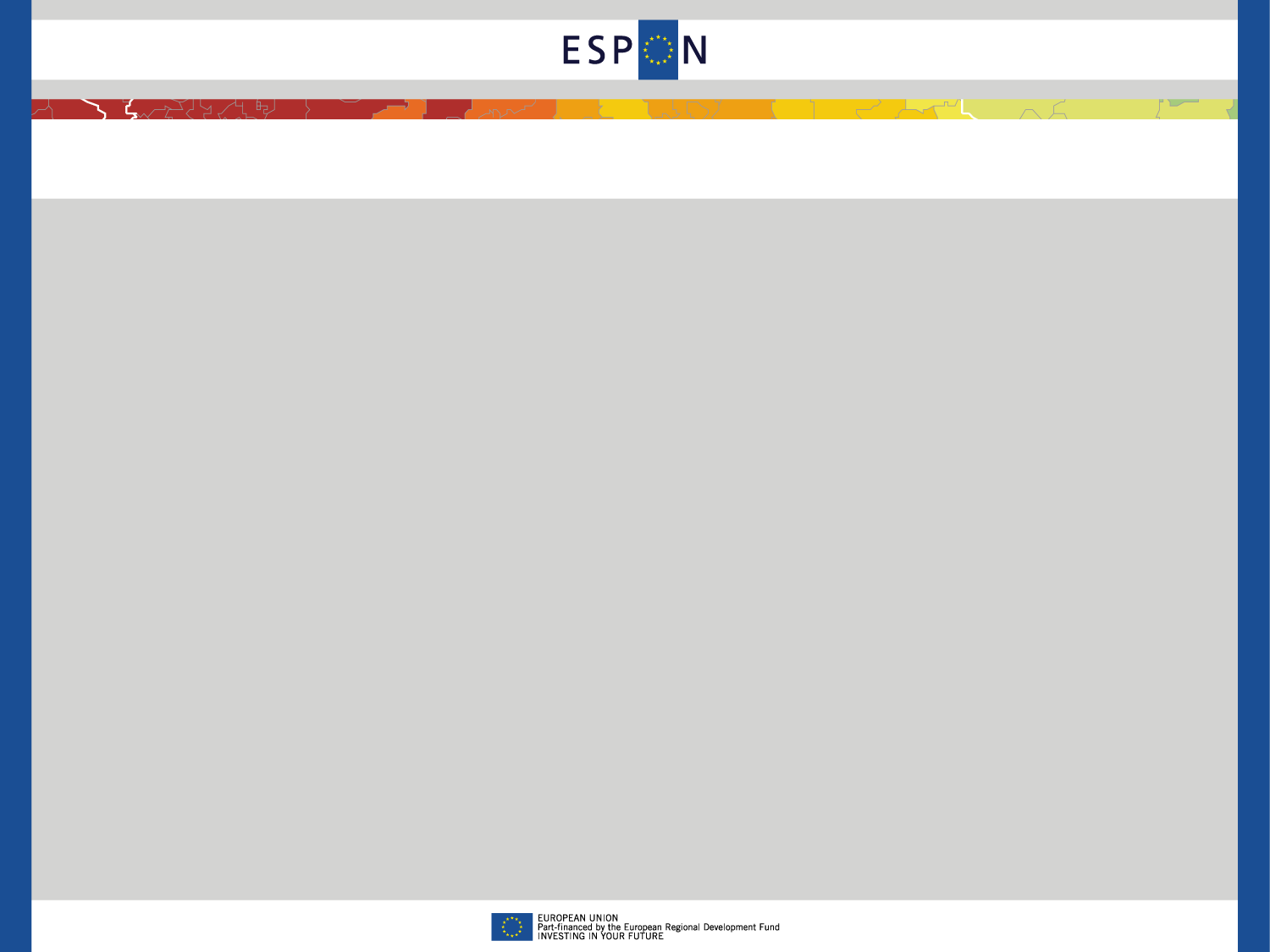 TERRESTRIAL / MARINE TERRITORIES
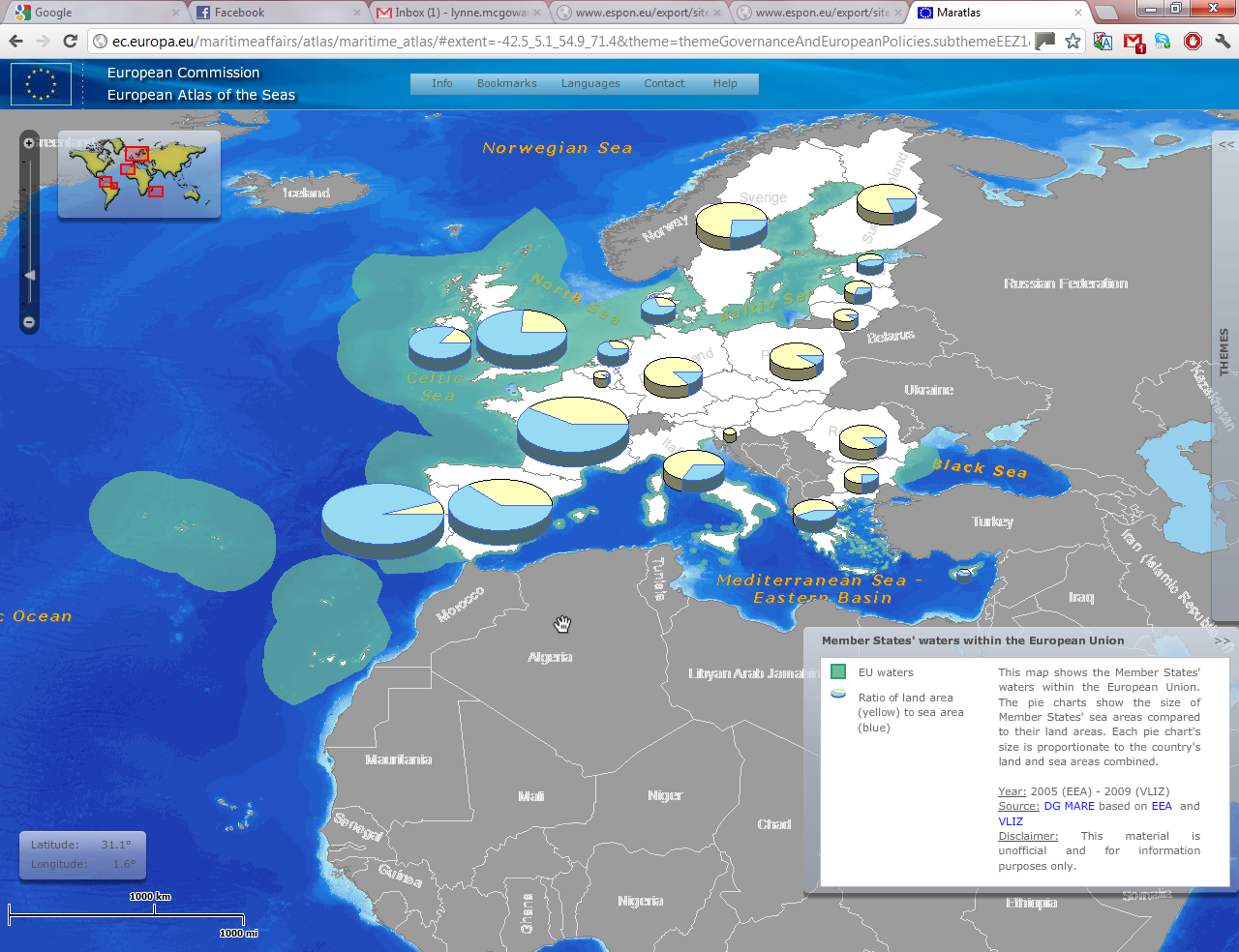 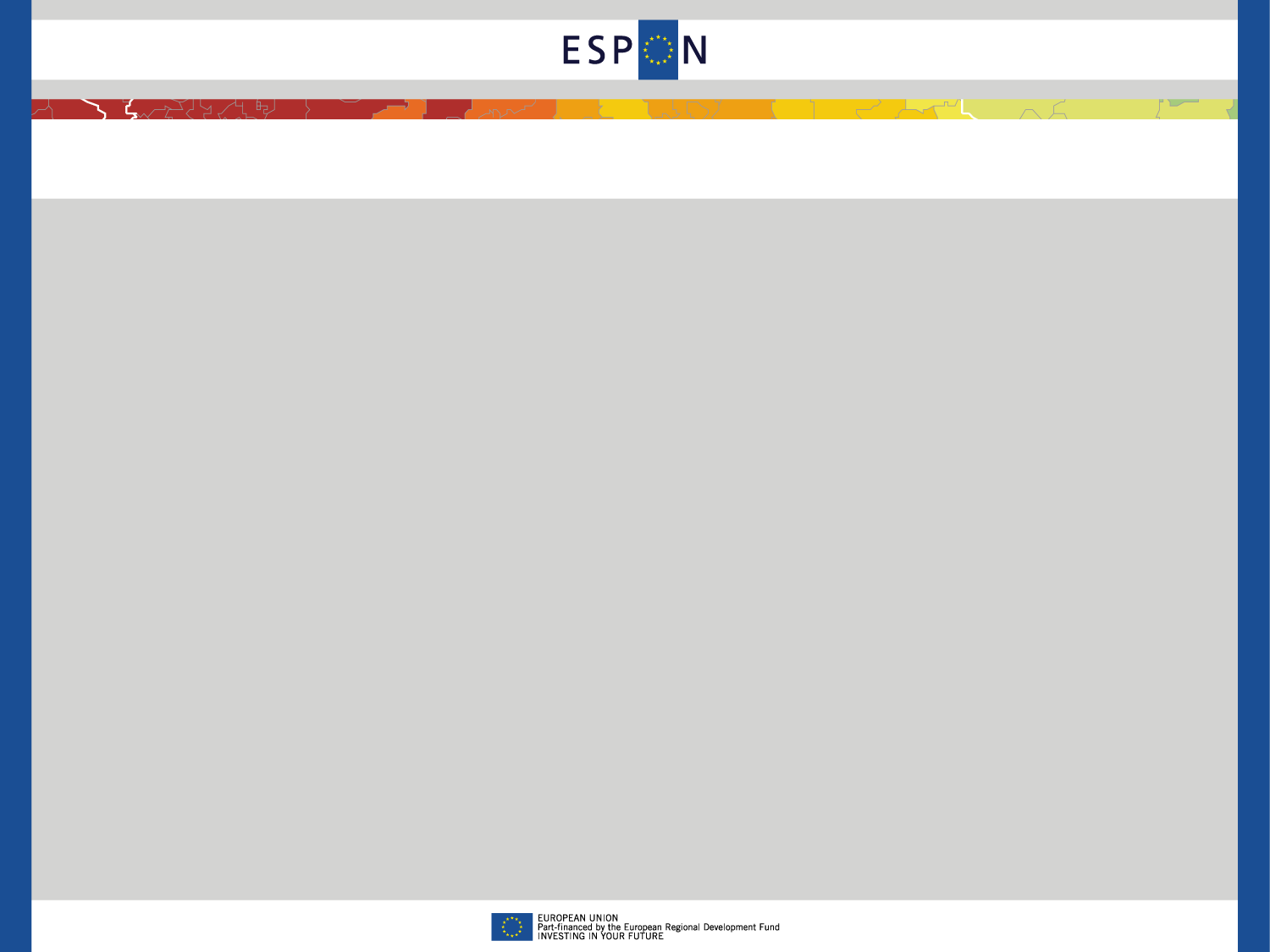 ESaTDOR in the Context of the CSF
Investment in TEN-Ts – identifying key routes which should be included in TENs and Motorways of the Sea

Removal of bottlenecks in inland waterways- land sea interface

Encouraging resource-efficient modes of transport – innovation in shipping technology, potential for modal switch from road to sea

Identifying vulnerable infrastructure with regard to natural and man-made risks and climate change
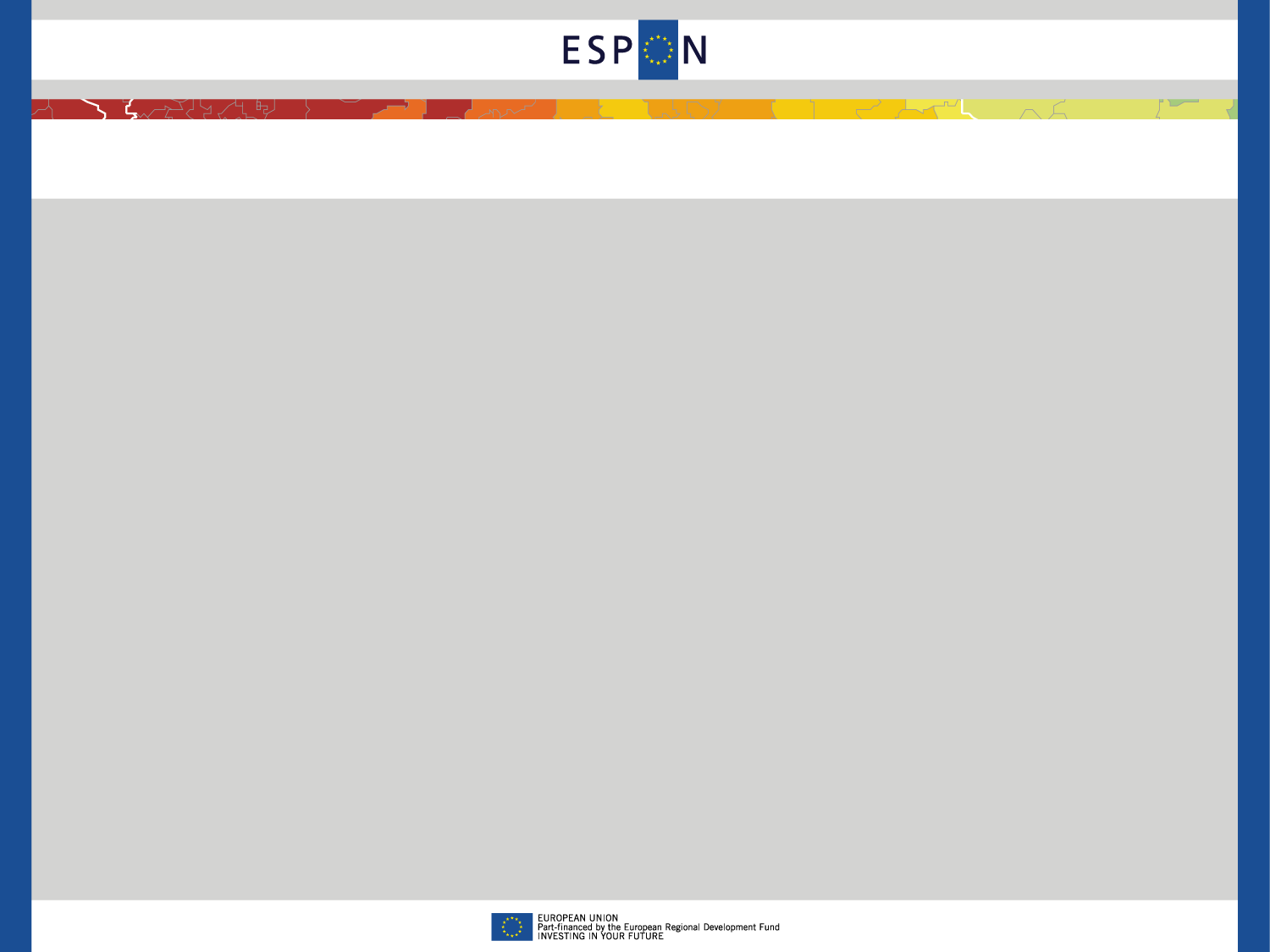 ESaTDOR in the Context of the CSF
Developing ports as efficient entry and exit points improving access and hinterland connections

Developing inland waterways for freight networks

More efficient logistics chains (including for fisheries and other maritime industries)

Development of marine energy
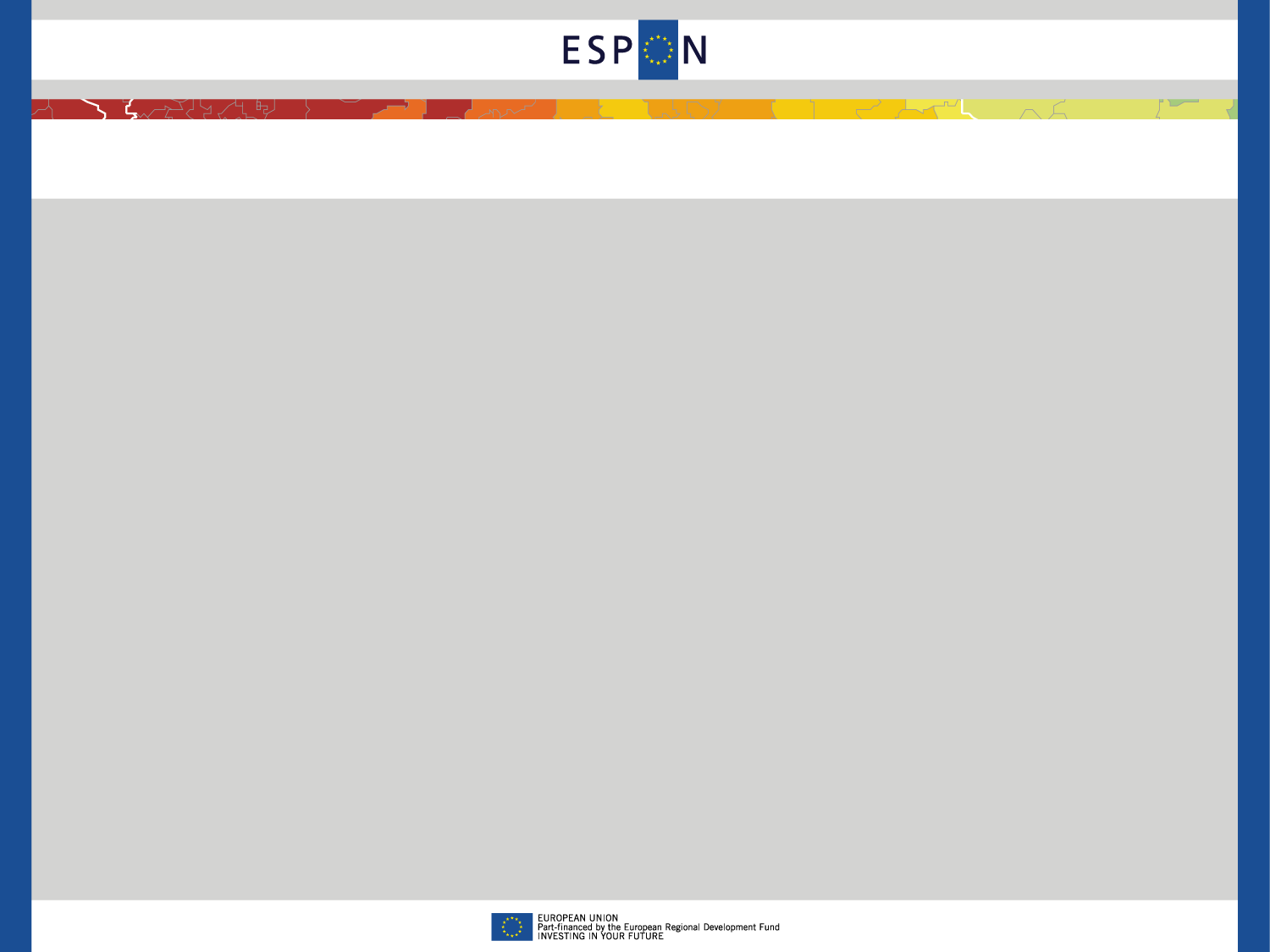 DG MARE’S “BLUE GROWTH” INITIATIVE
The ‘Blue Growth’ initiative aims to elaborate the maritime dimension of the Europe 2020 strategy.
"smart, sustainable  and inclusive  economic and employment growth from the oceans, seas and coasts".
A long term strategy to support growth in the maritime sector as a whole
All the sectoral and cross-sectoral economic activities related to the oceans, seas and coasts
Focus on emerging, existing and potential activities such as short sea shipping, coastal tourism, offshore wind energy, desalination, marine biotech .
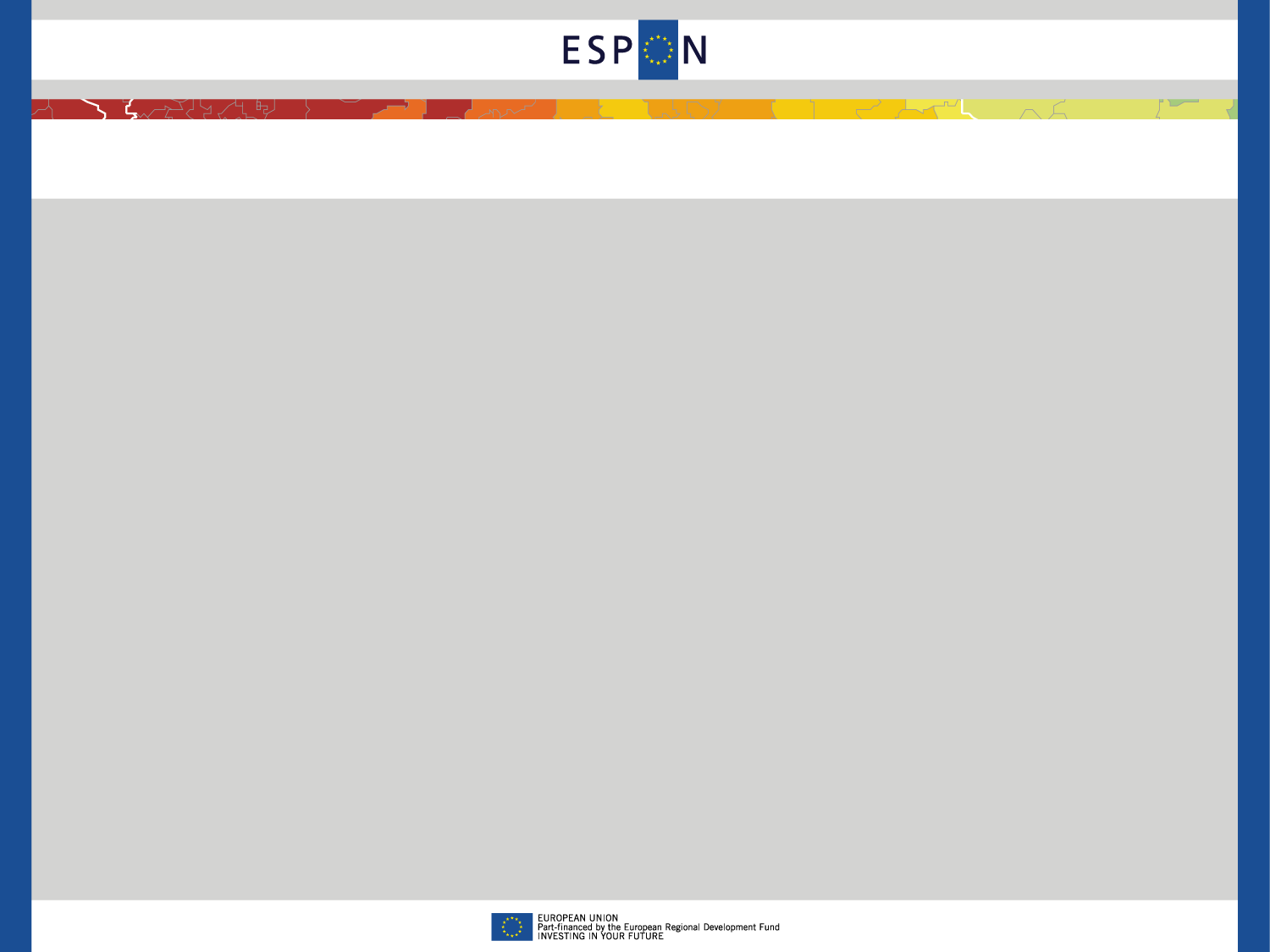 CHALLENGES TO DATA COLLECTION
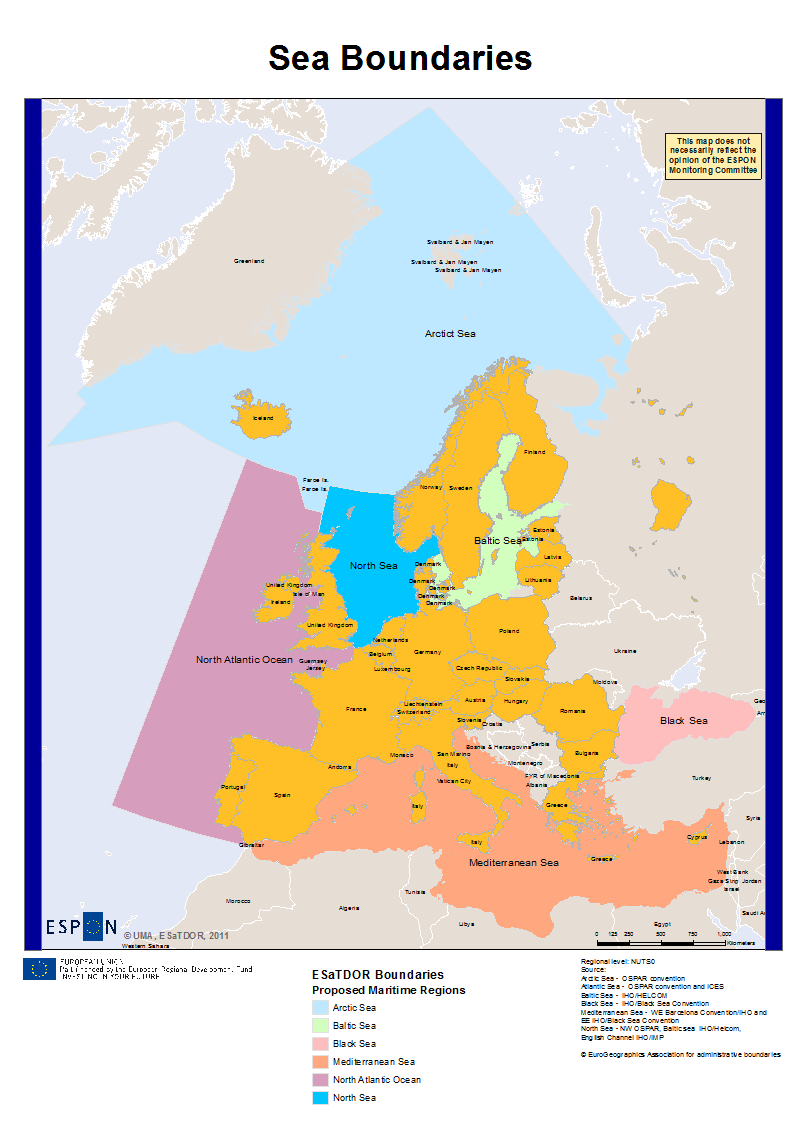 Lack of availability and consistency of marine data
 
Inconsistency in maritime boundaries

Varying scale of land sea interactions

Difficulty in disaggregating data sets  between land and sea and between sea areas

Lack of established protocol for sub-sea mapping
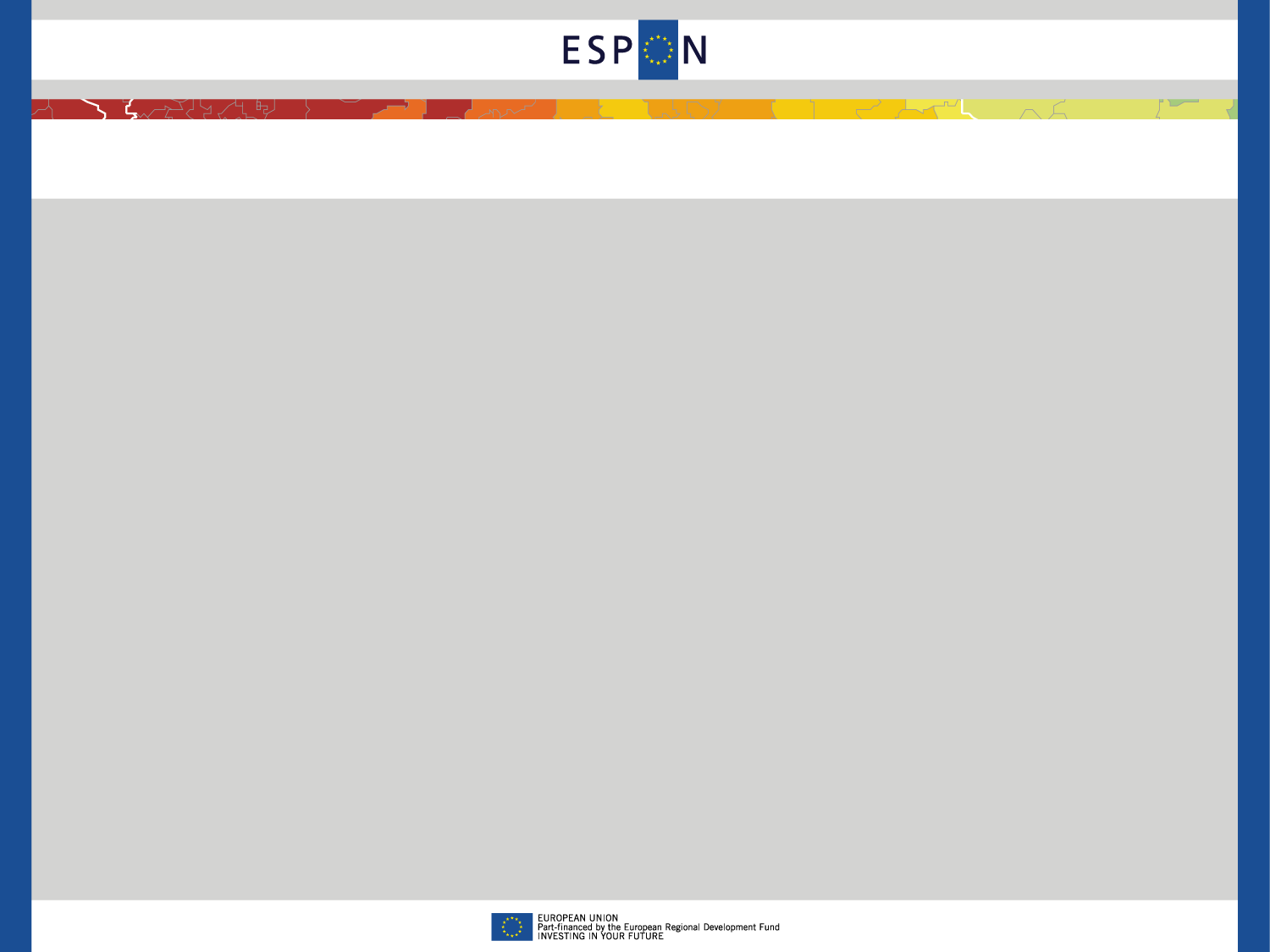 MAPPING AVAILABLE DATA
Shipping lanes
Main ports
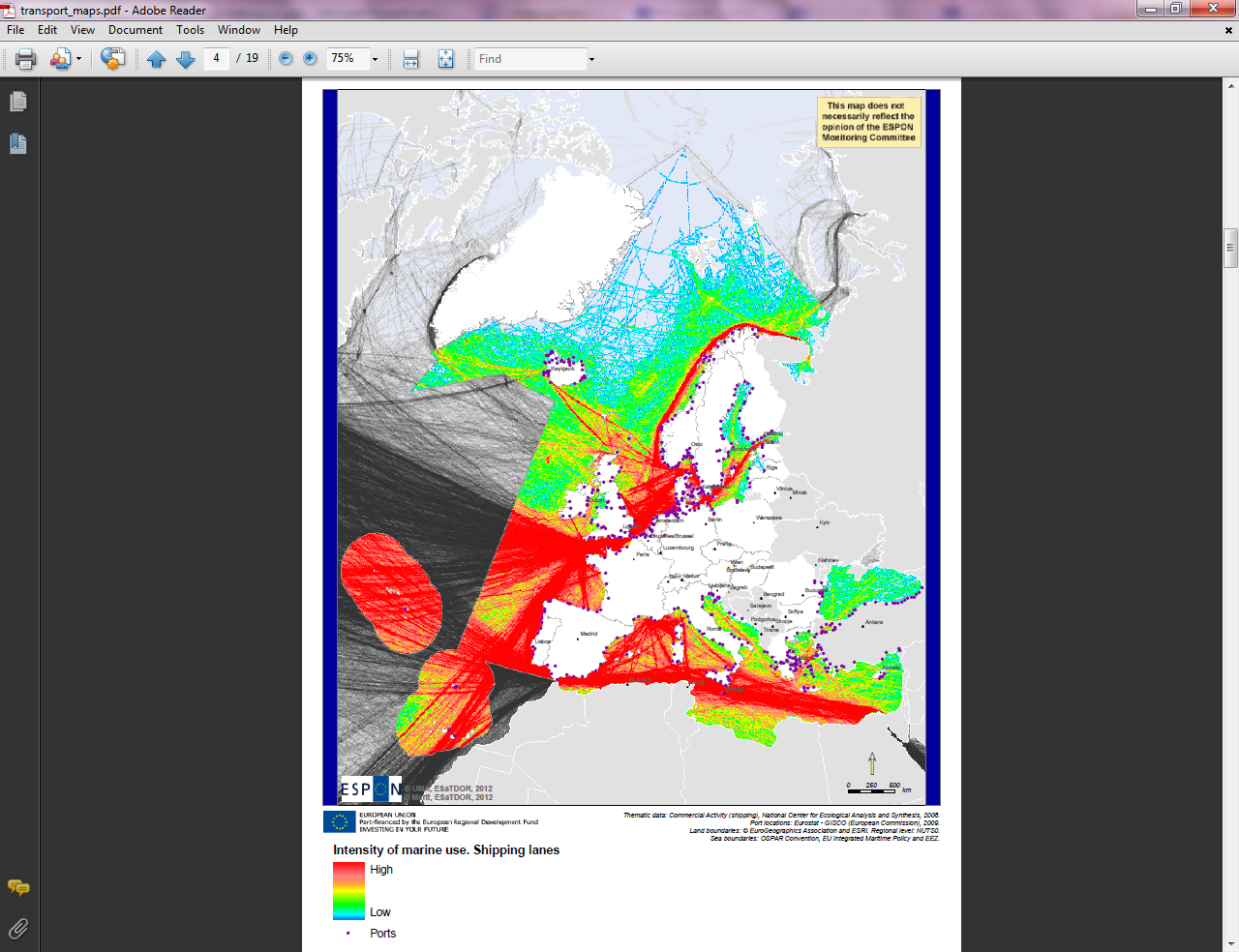 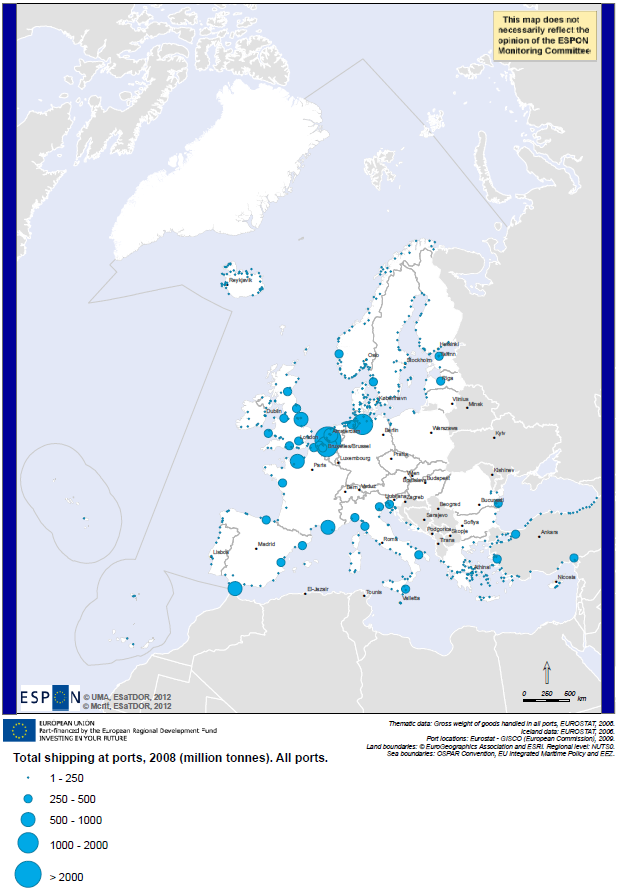 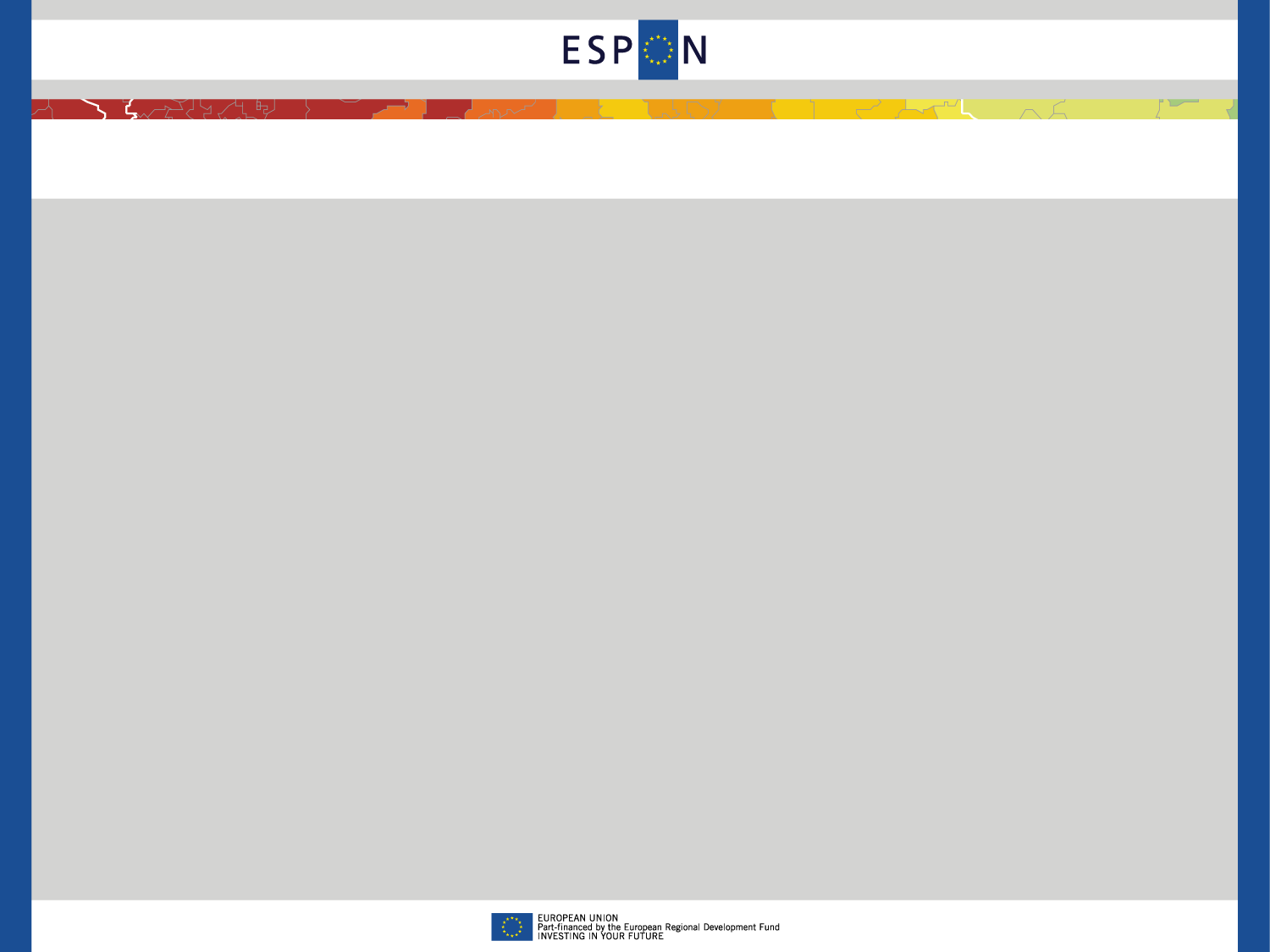 MAPPING AVAILABLE DATA
Change in goods transport 2004-08
Container traffic: imports and exports
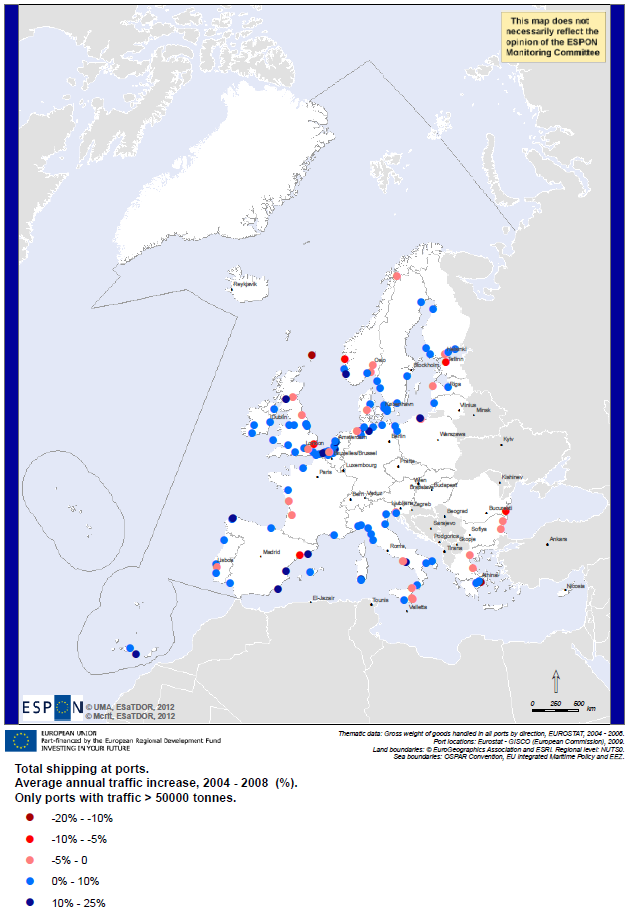 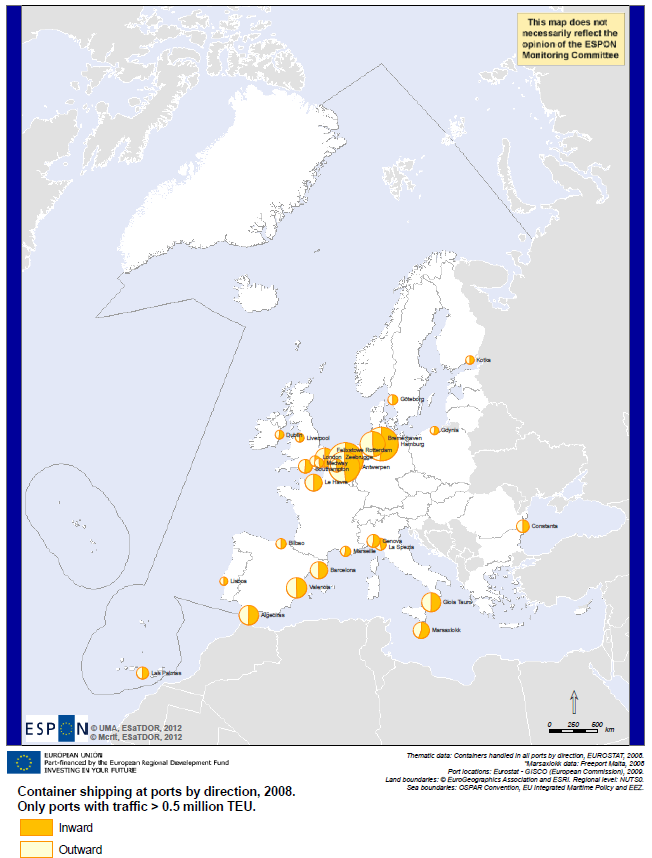 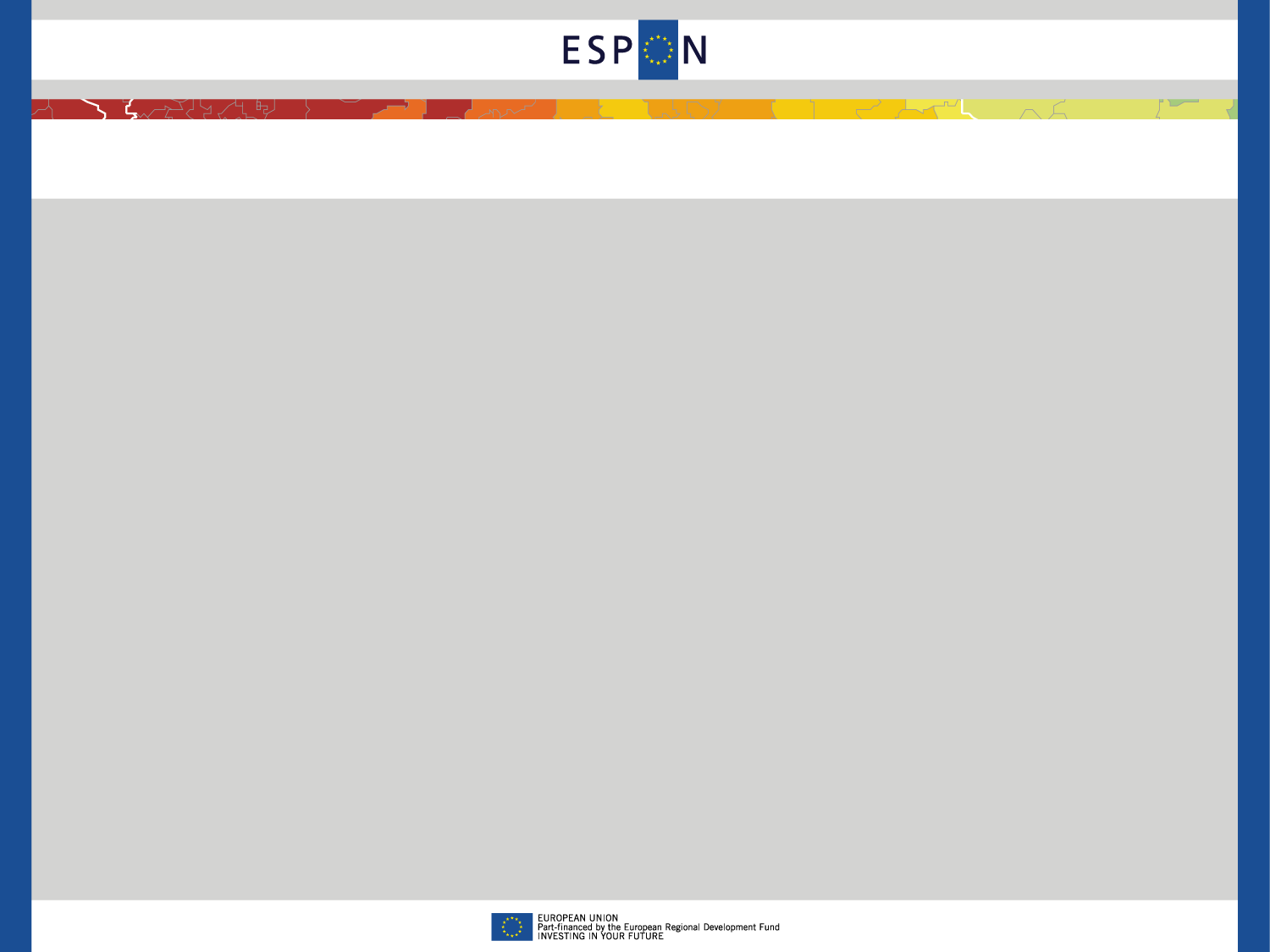 MAPPING AVAILABLE DATA
Cruise ports: start/end points and excursions
Change in ferry passenger numbers, 2004-08
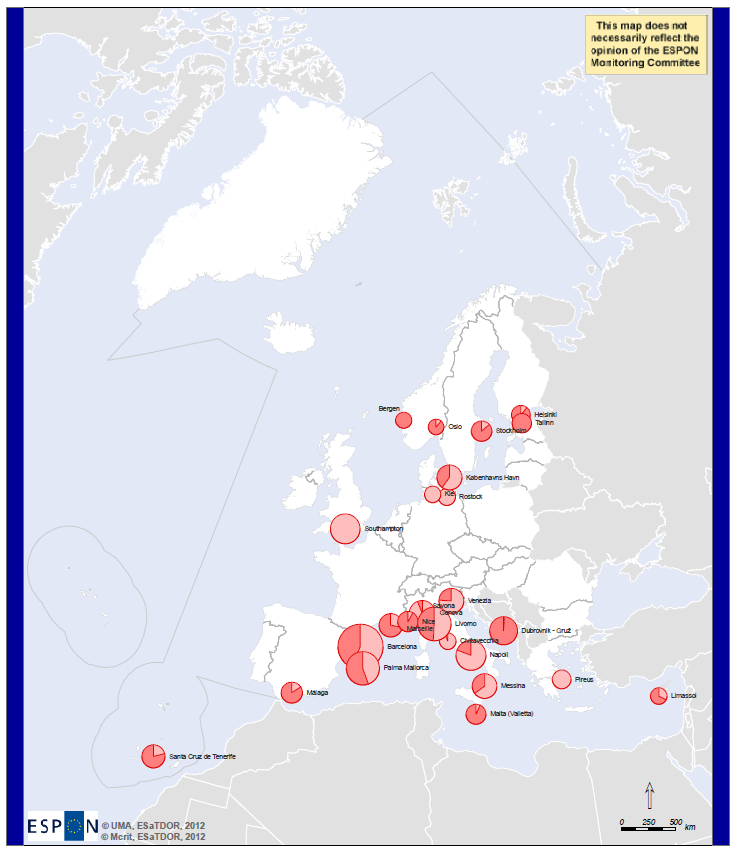 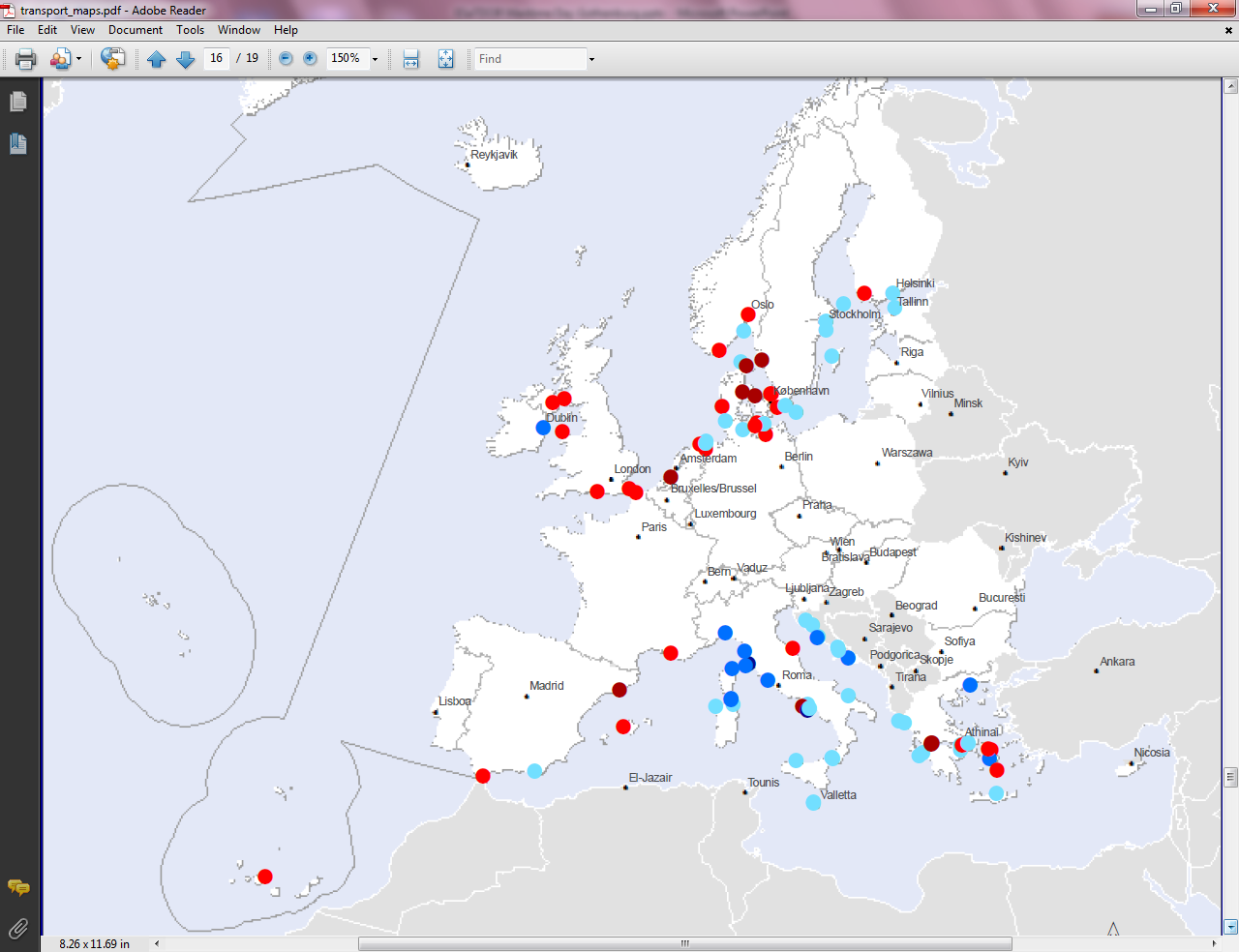 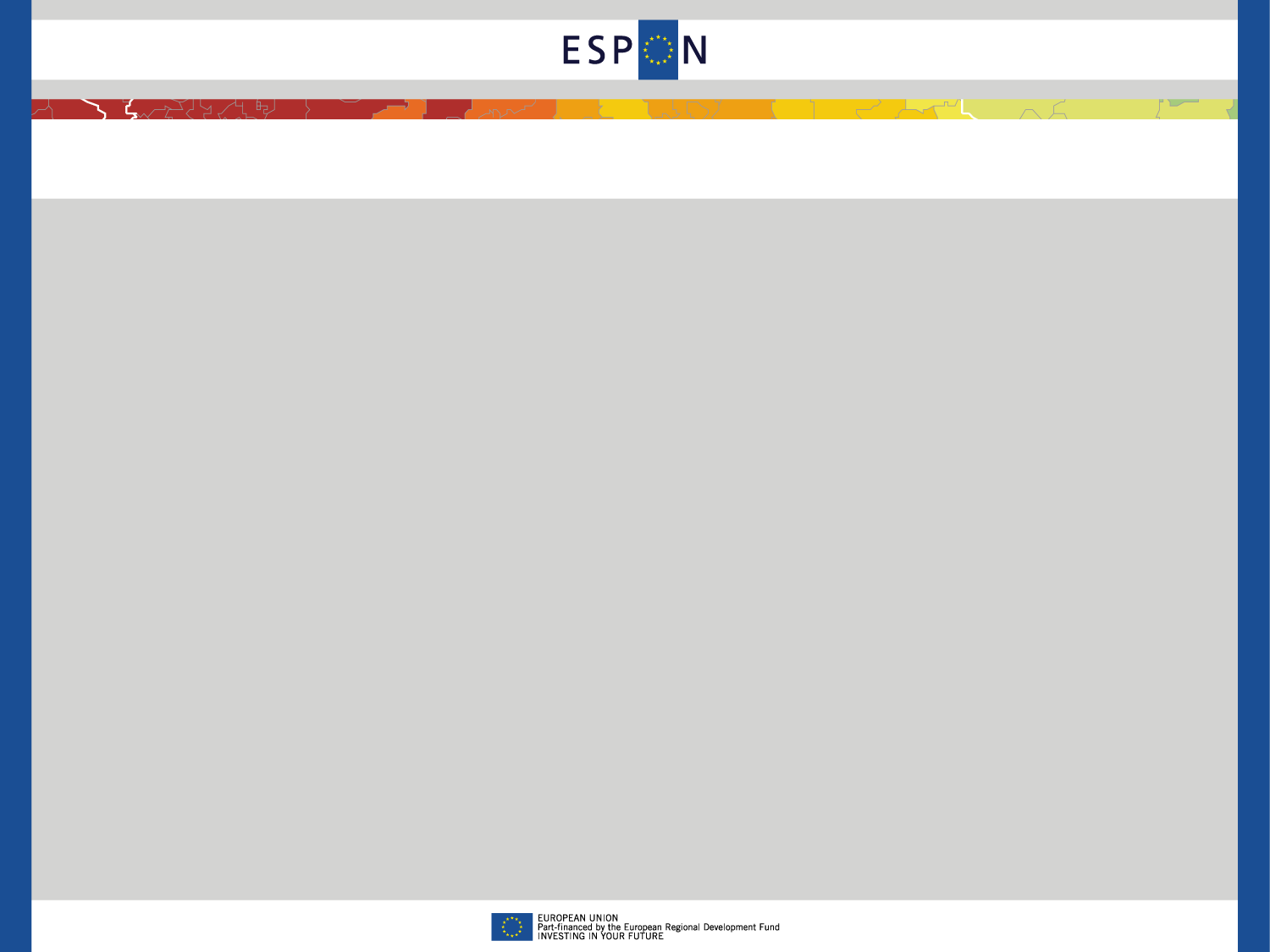 MAPPING AVAILABLE DATA
Existing Wind Energy Capacity
Wave Power Potential
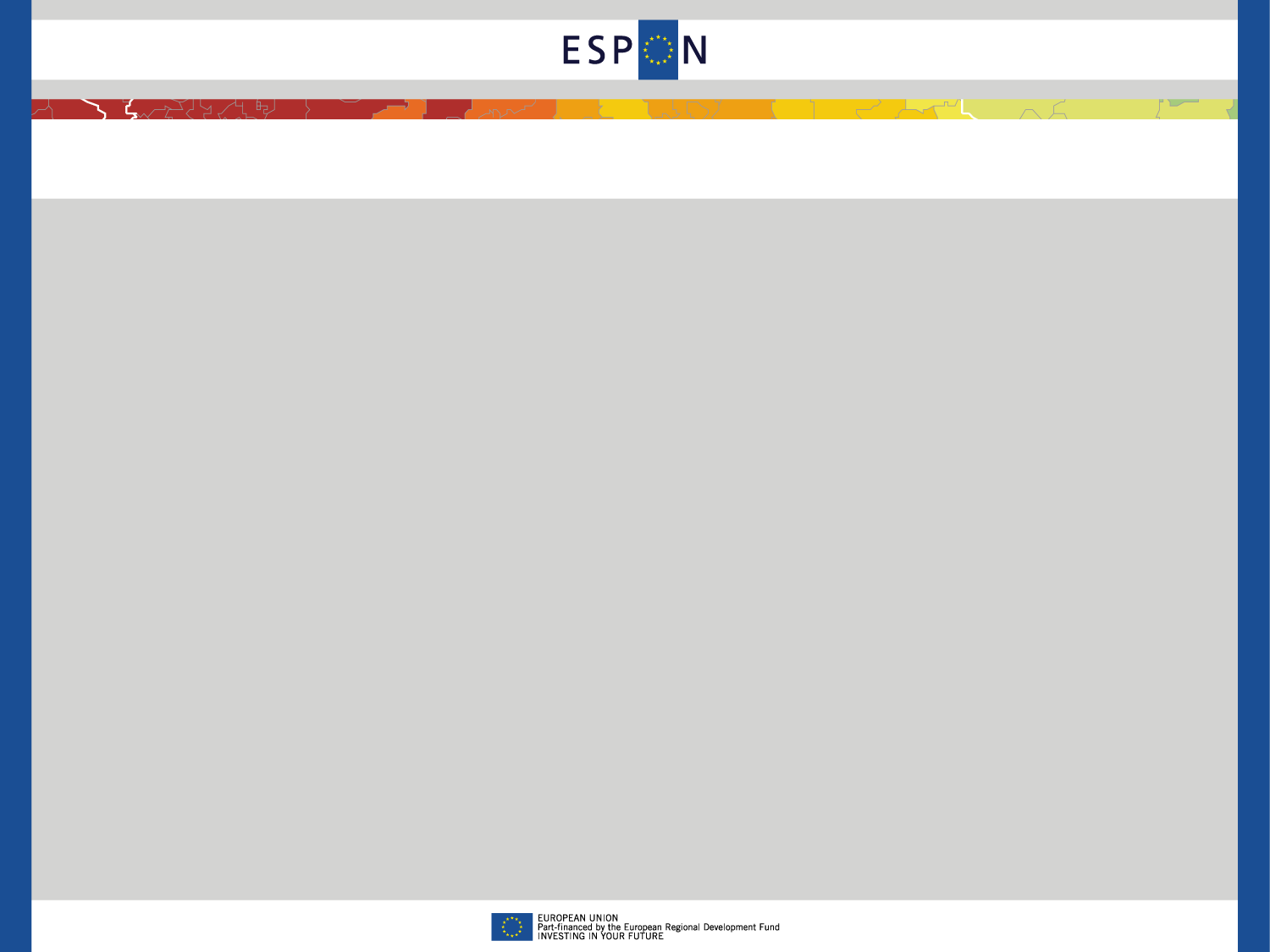 MAPPING AVAILABLE DATA
Employment (fisheries)
Employment (shipbuilding)
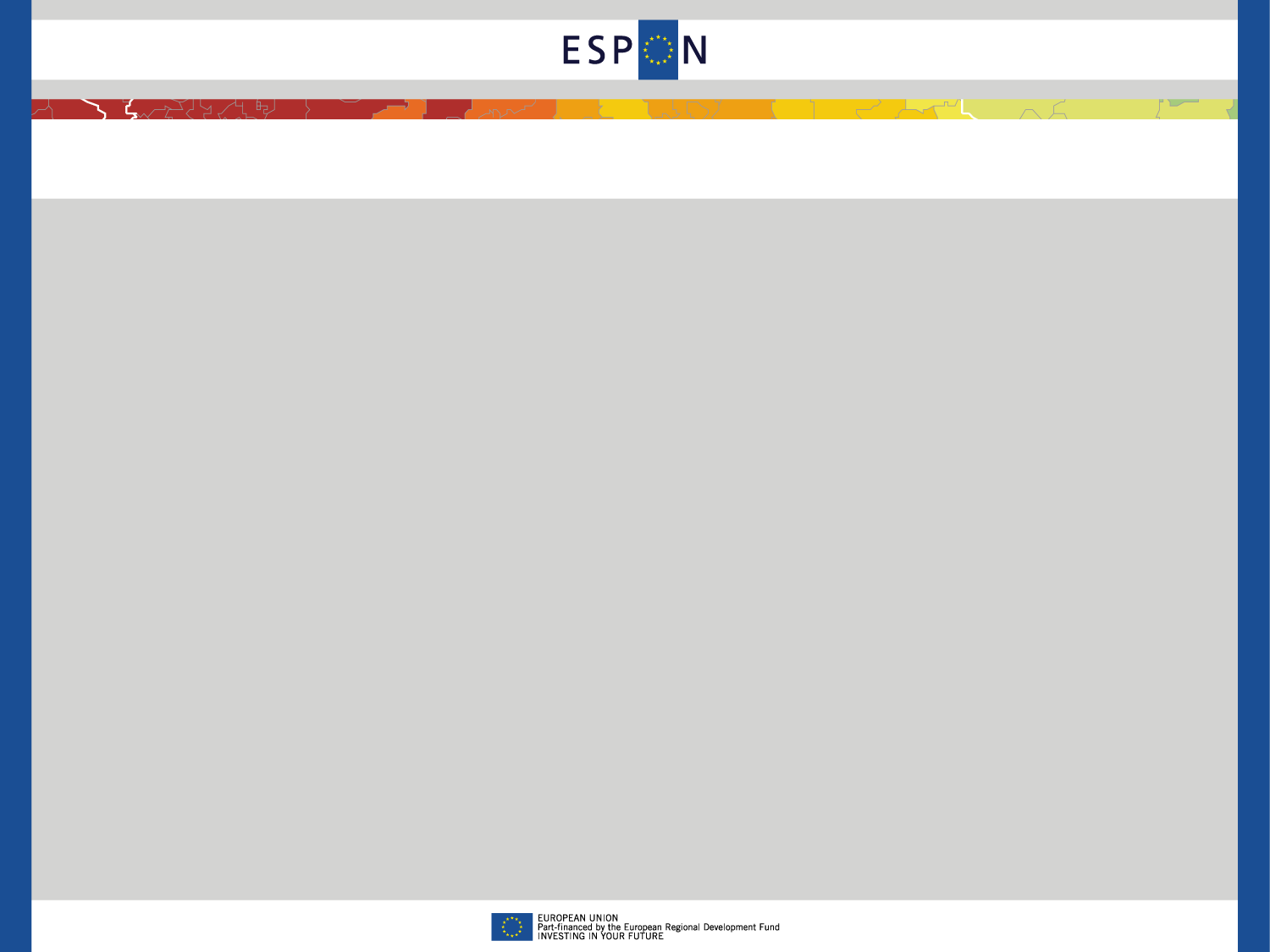 MAPPING AVAILABLE DATA
Invasive Species
Increase in Sea Surface Temperature
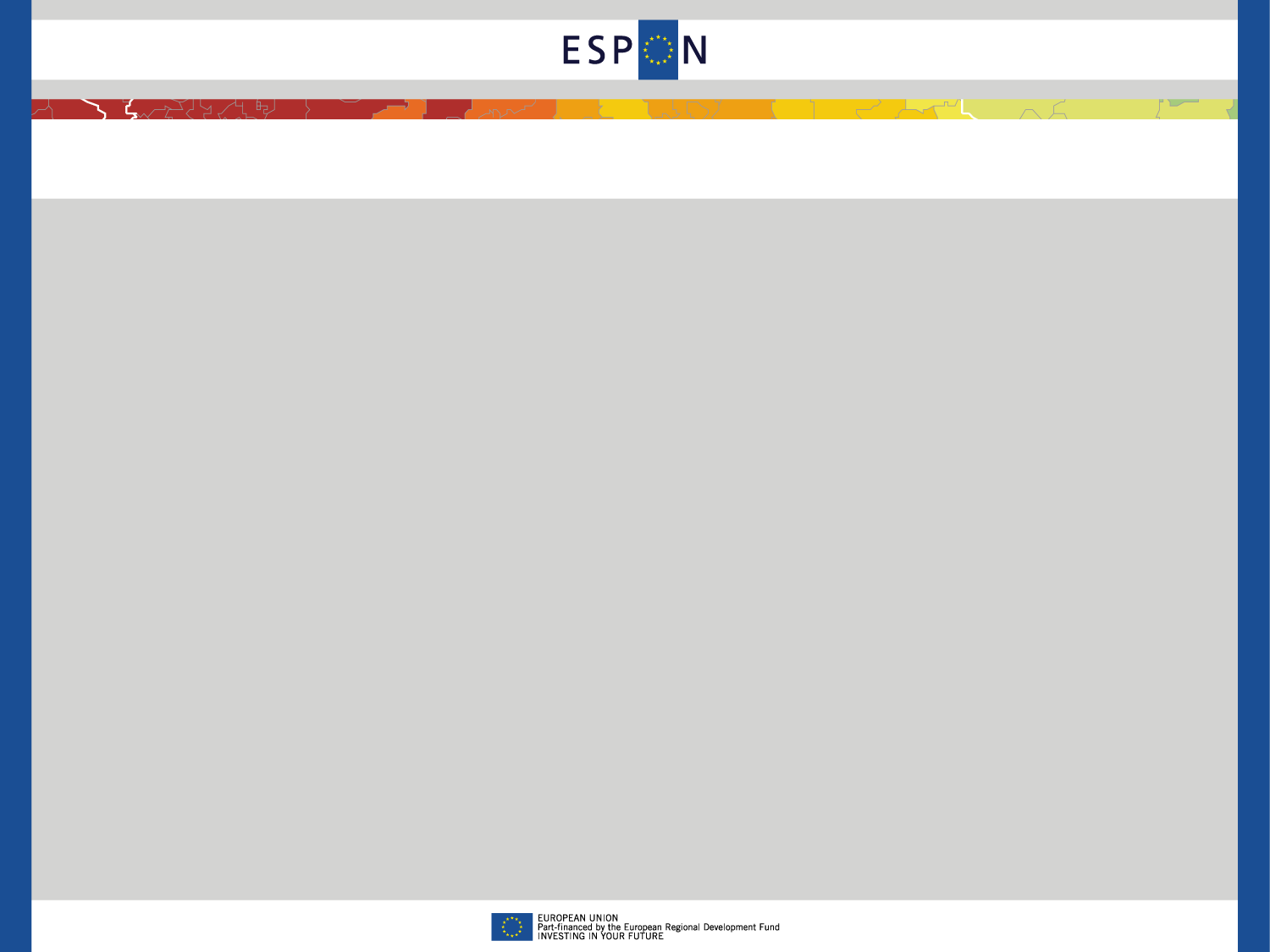 TOWARDS A MARITIME TYPOLOGY
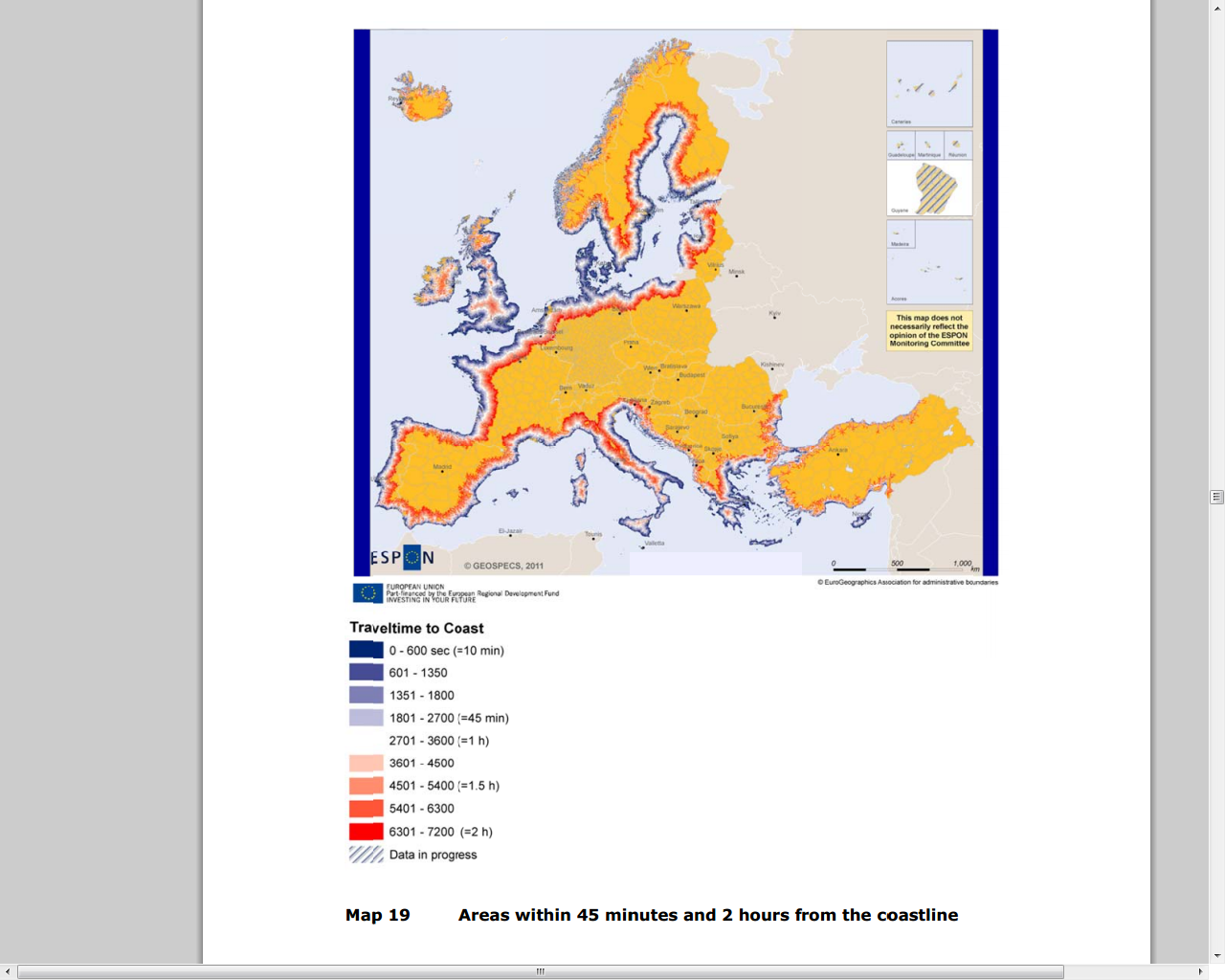 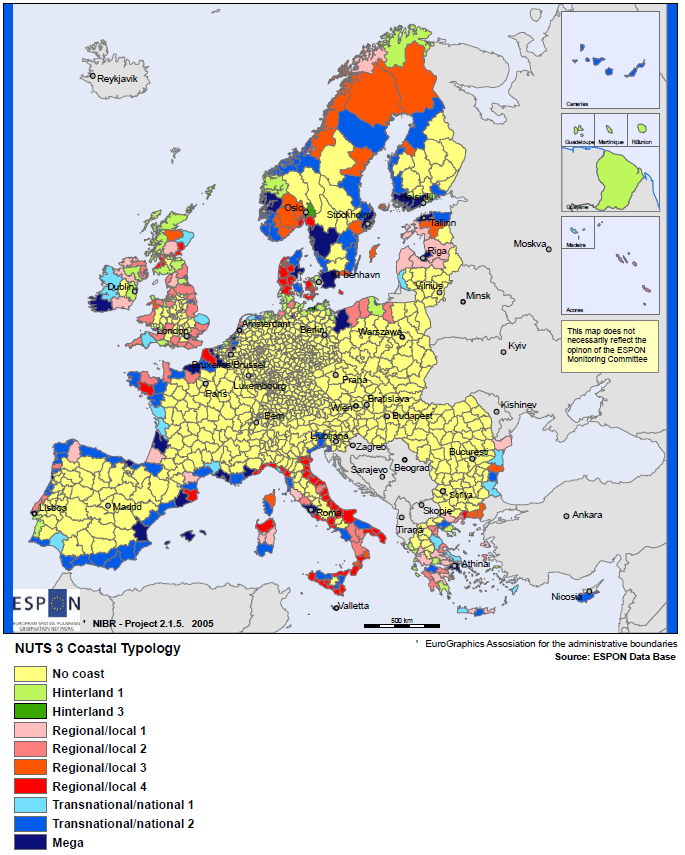 ESPON – Territorial Impacts of European Fisheries Policy (Project 2.1.5)
ESPON GEOSPECS
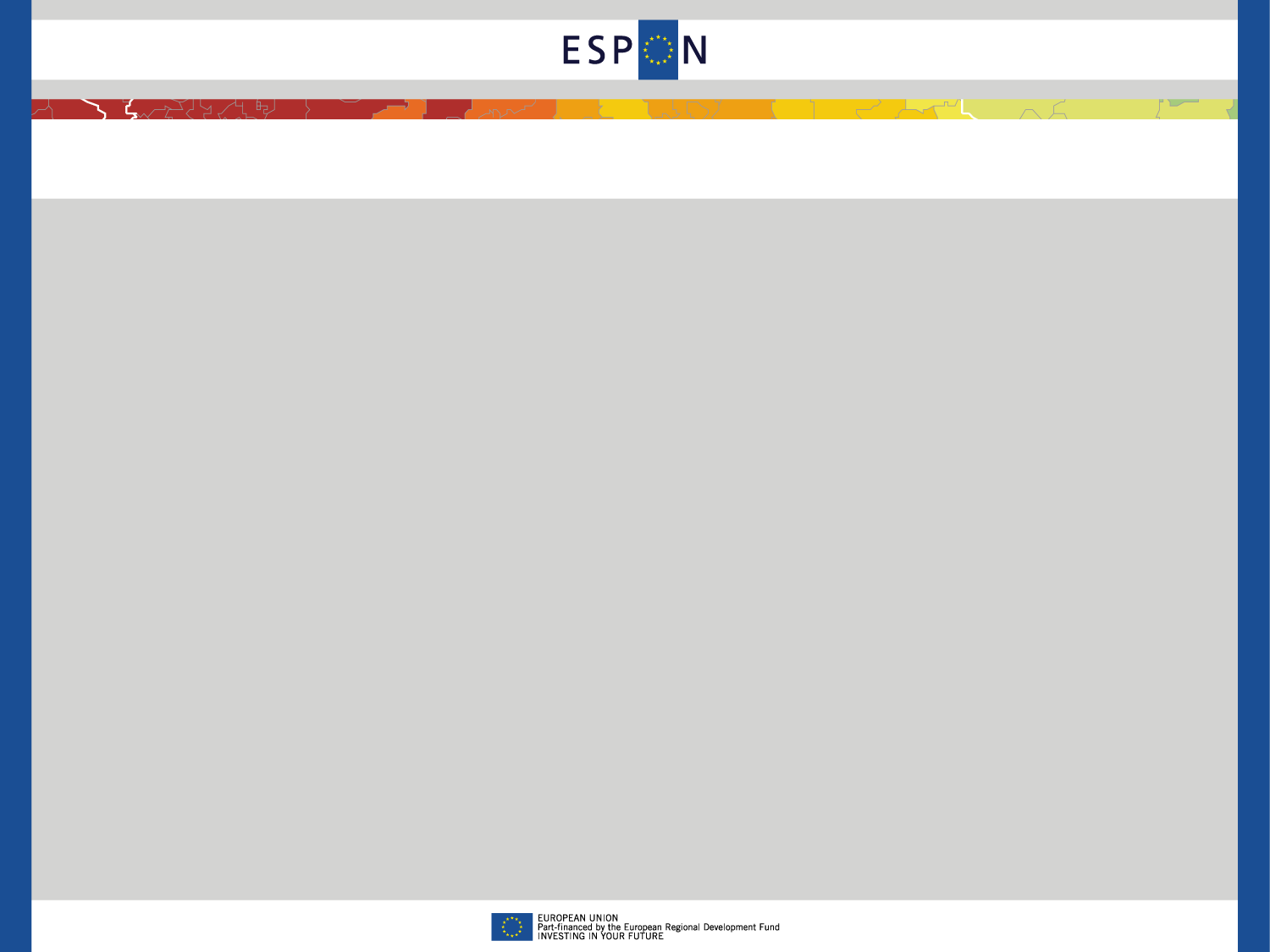 A RUDIMENTARY MARITIME TYPOLOGY
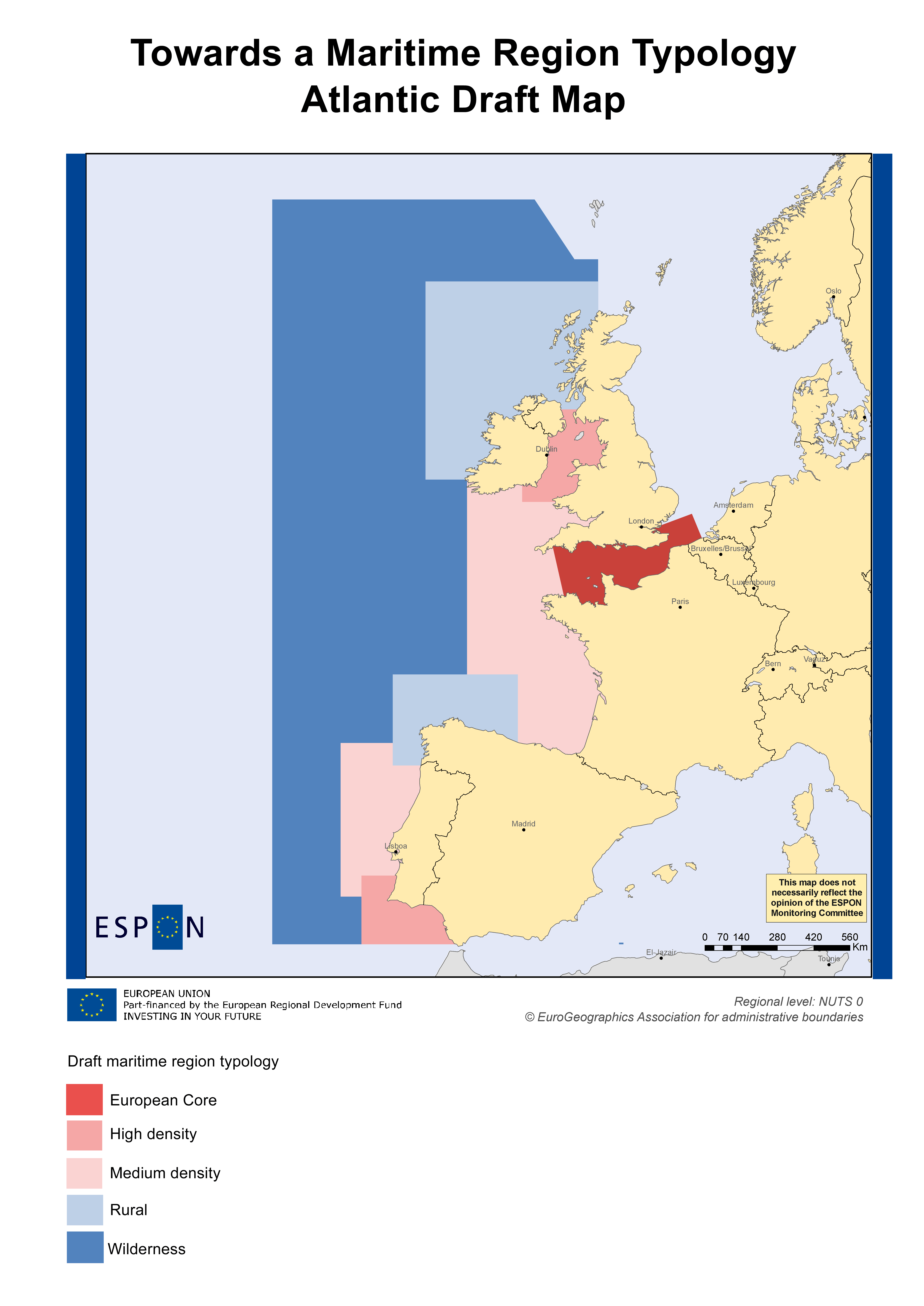 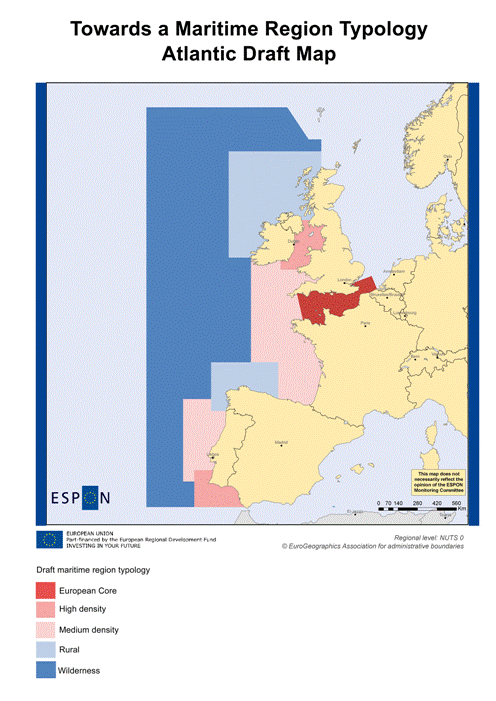 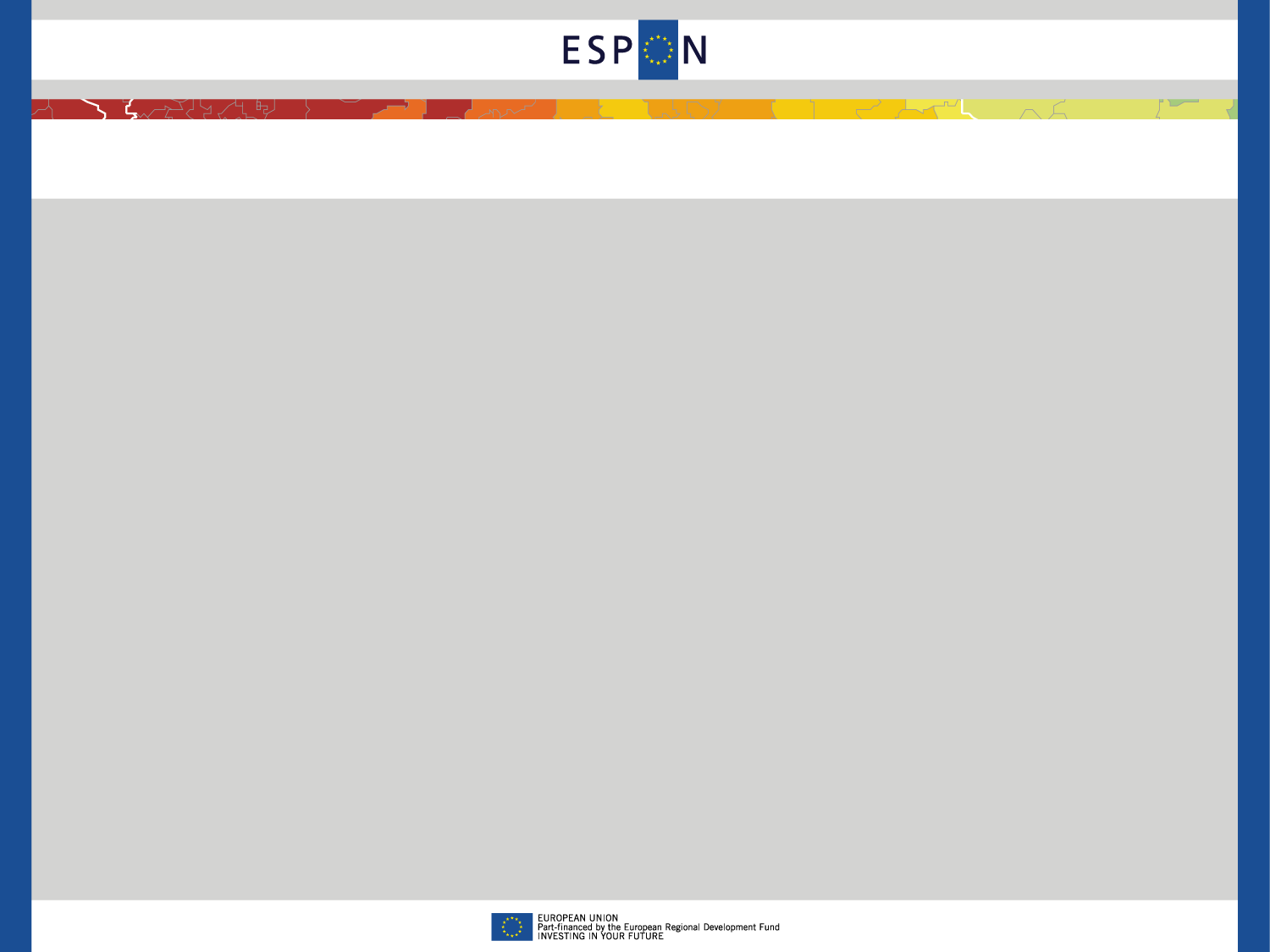 TOWARDS A MORE SYSTEMATIC TYPOLOGY
Three sets of indicators, representing wide range of maritime sectors and interests:

1. Employment (land-based)

2. Connectivity and flows (land-sea interaction)

3. Environmental pressures (sea-based)
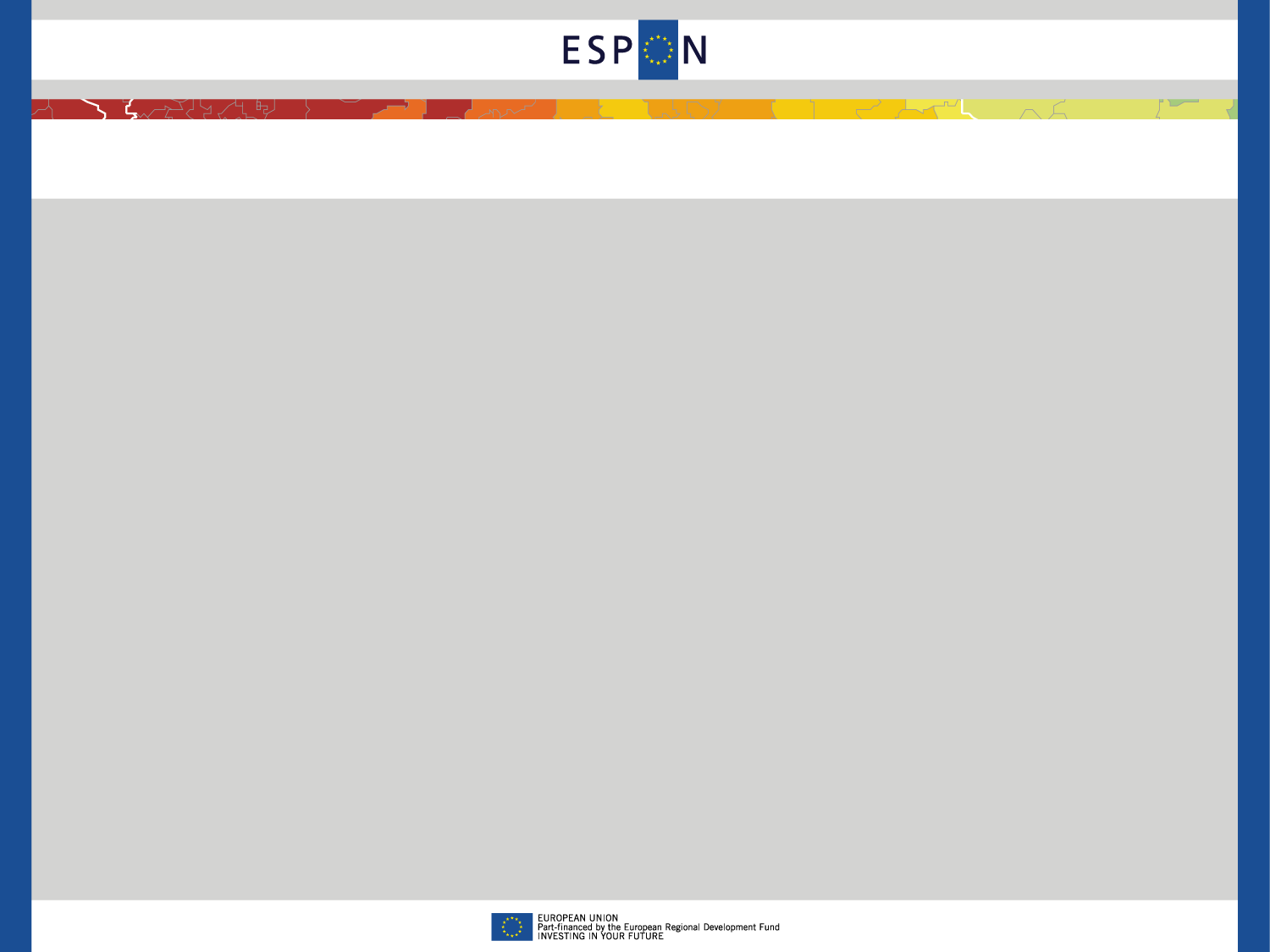 COMPOSITE MAP 1: ECONOMIC SIGNIFICANCE
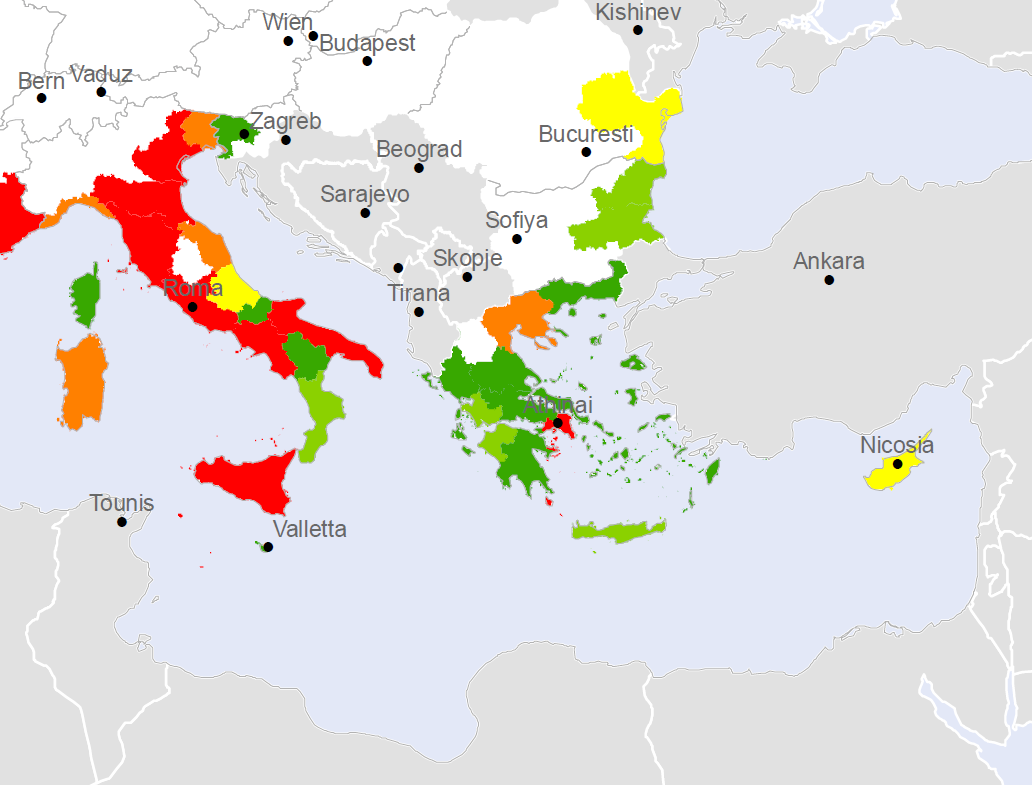 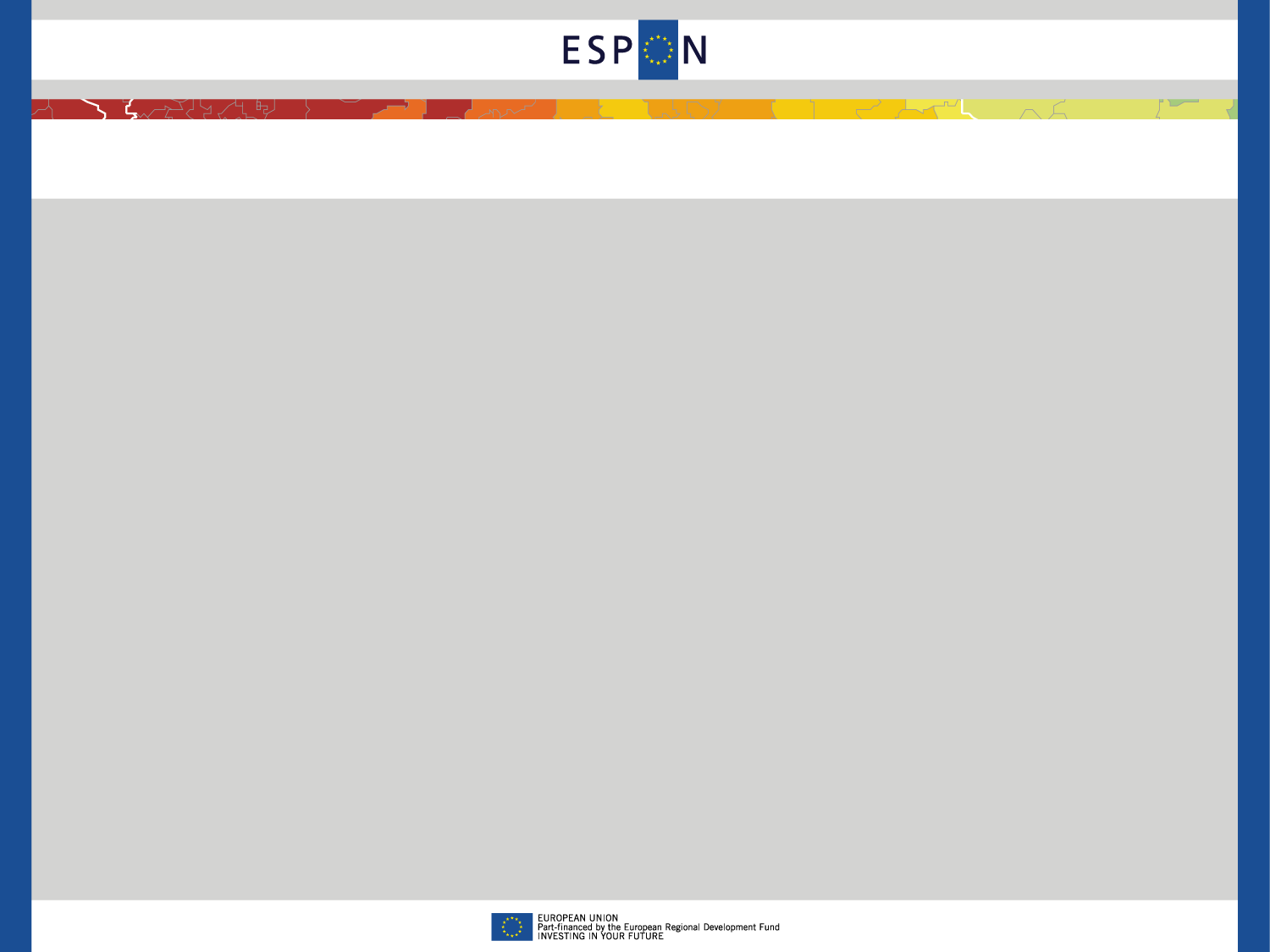 COMPOSITE MAP 2: FLOWS
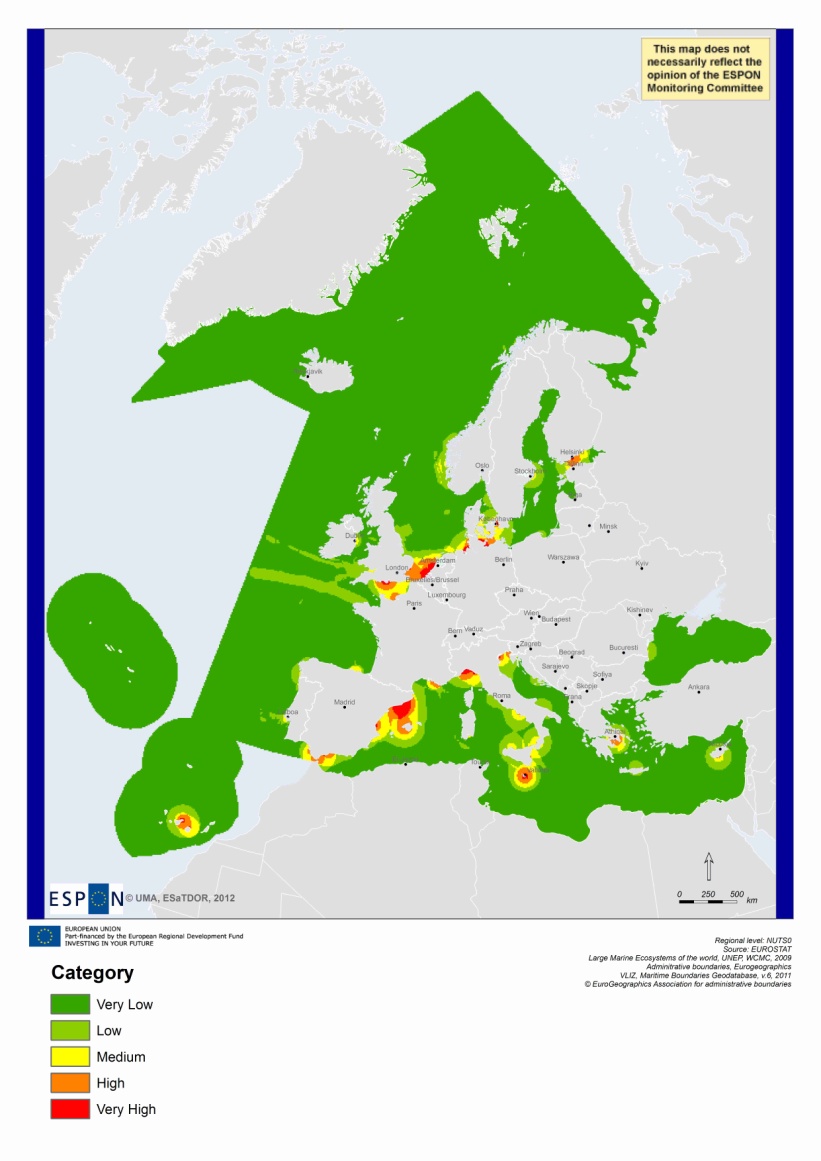 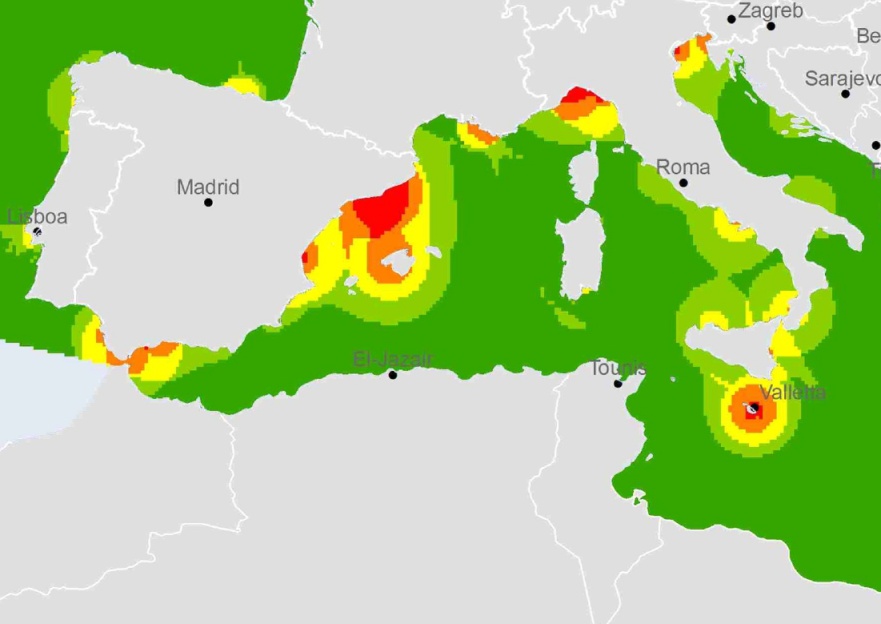 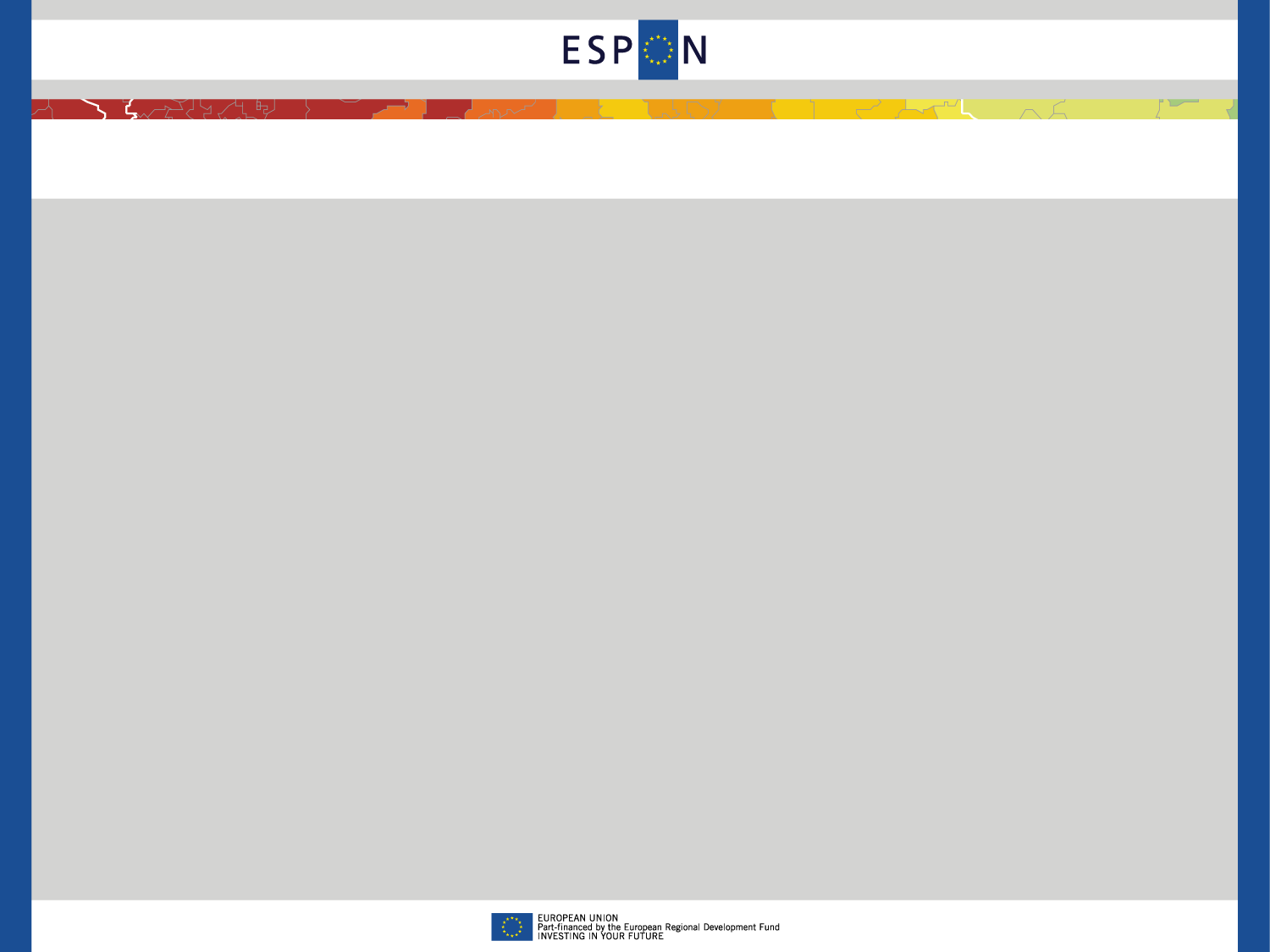 COMPOSITE MAP 3: ENVIRONMENTAL PRESSURES
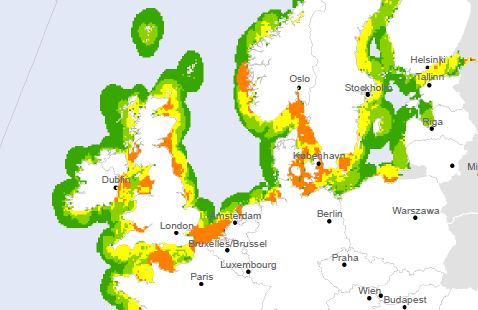 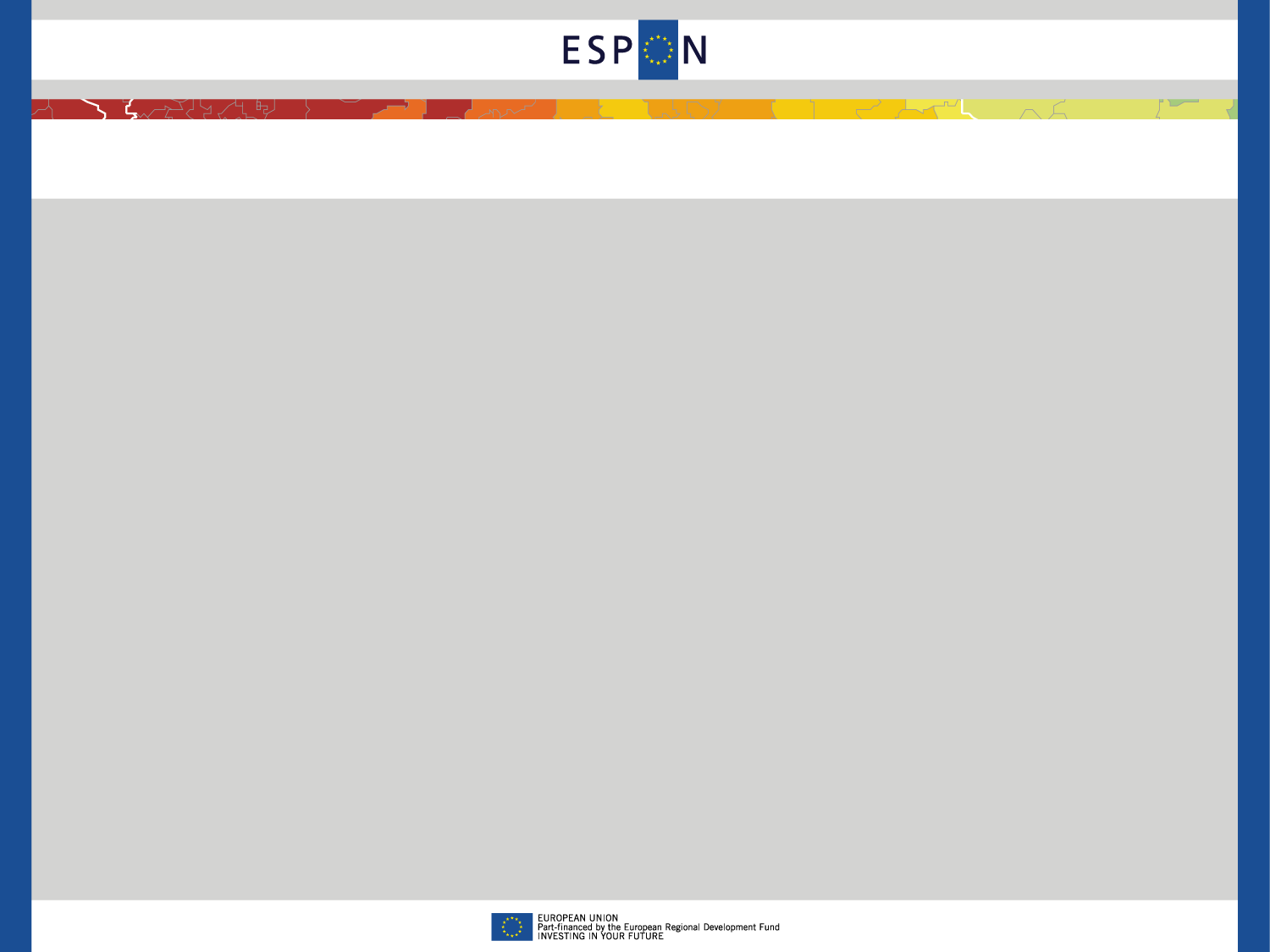 MARITIME SCENARIO BUILDING
To create spatially explicit policy scenarios for the sustainable development of European maritime/coastal regions

Identification of future scenarios for the sustainable development of different maritime/coastal regions

Based on thematic development trajectories and how they present new opportunities

Will identify opportunities for new forms of integrated planning and development between inland and coastal regions of Europe and with wider non EU areas.

To be undertaken through EU-level expert / stakeholder workshop
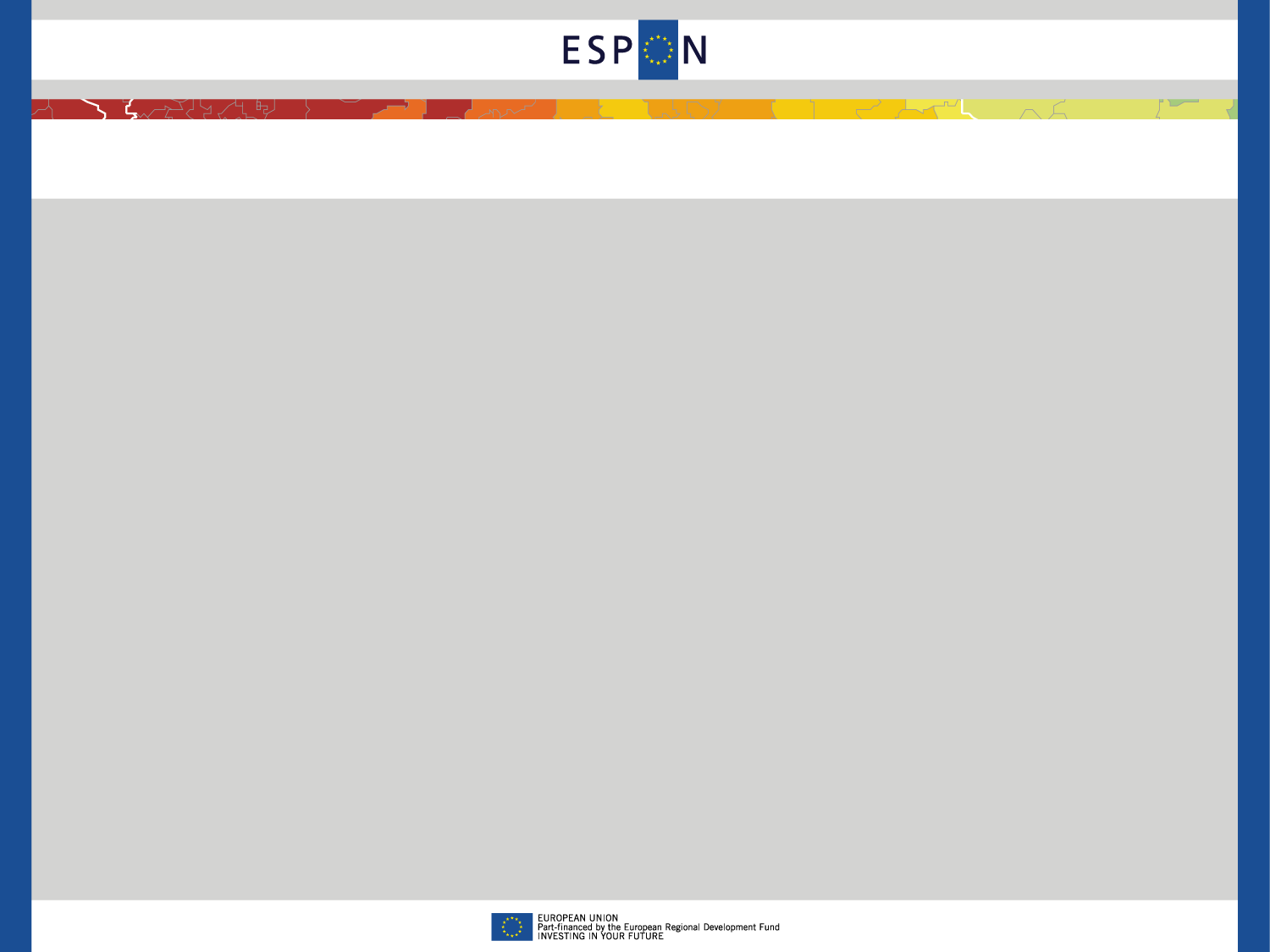 EXTENDING SCENARIOS TO THE SEA
Building on associated ESPON project (Territorial Scenarios and Visions for Europe 2050)
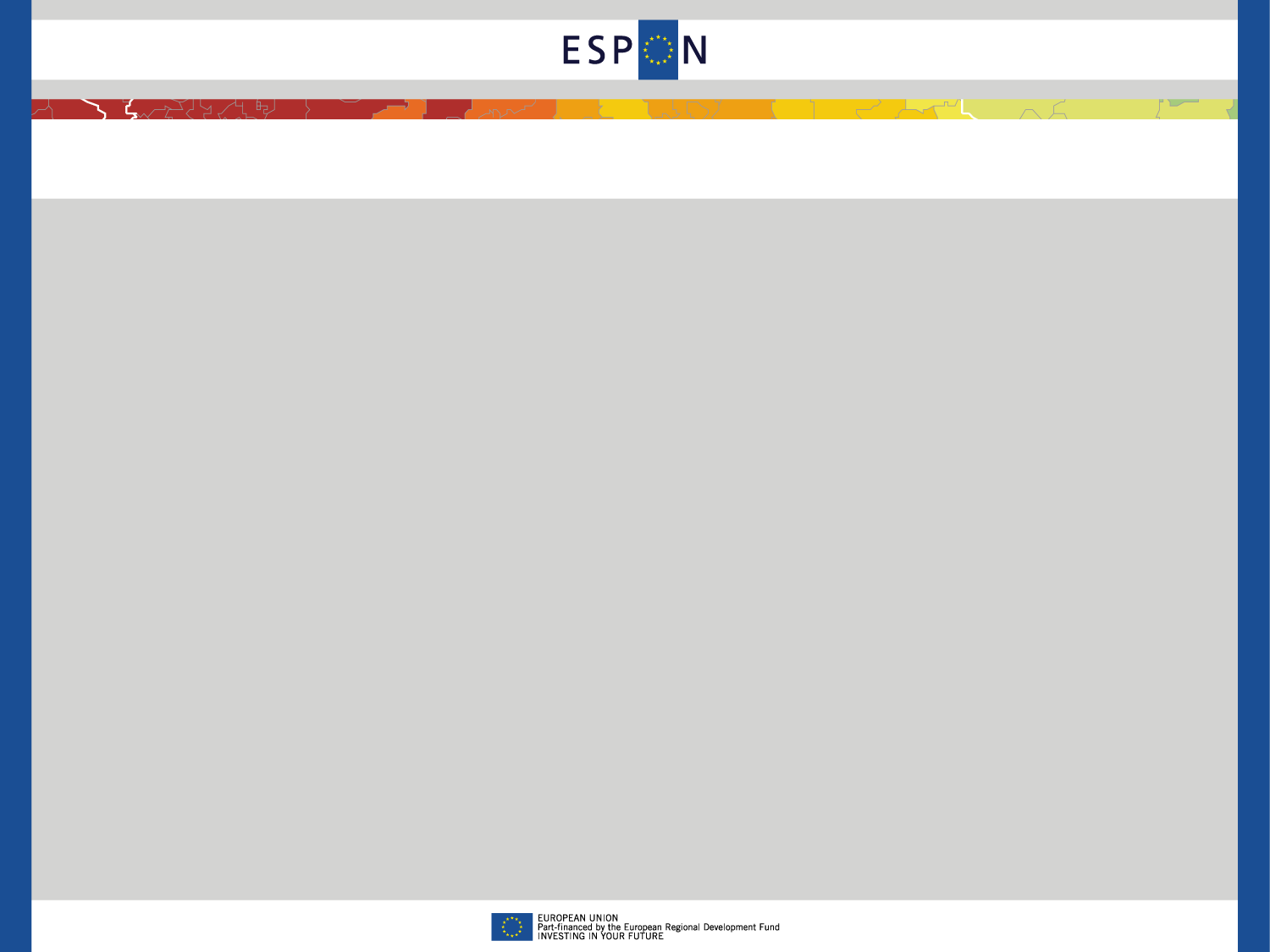 Estador’s Relevance to CSF
ESaTDOR’S RELEVANCE TO THE CSF
Anticipated Policy Recommendations and Outcomes:

Consistency and effectiveness of coastal and maritime data collection – enabling spatially targeted funding.

Mapping areas of environmental and economic pressures and resilience to facilitate sustainable blue growth 

Innovative ways of understanding land sea interactions and identifying different levels of accessibility in coastal/maritime regions in order to strengthen or develop new transport networks.

Suggestions and encouragement for more effective governance arrangements, including cross-border cooperation at sea basin and sub-sea levels